Introduction to Low Temperature Plasmas
Amanda M. Lietz

 Department of Nuclear Engineering, North Carolina State University

2024 Introduction to Plasma and Fusion Course
June 17, 2024
Dr. Lietz’s Technical Background
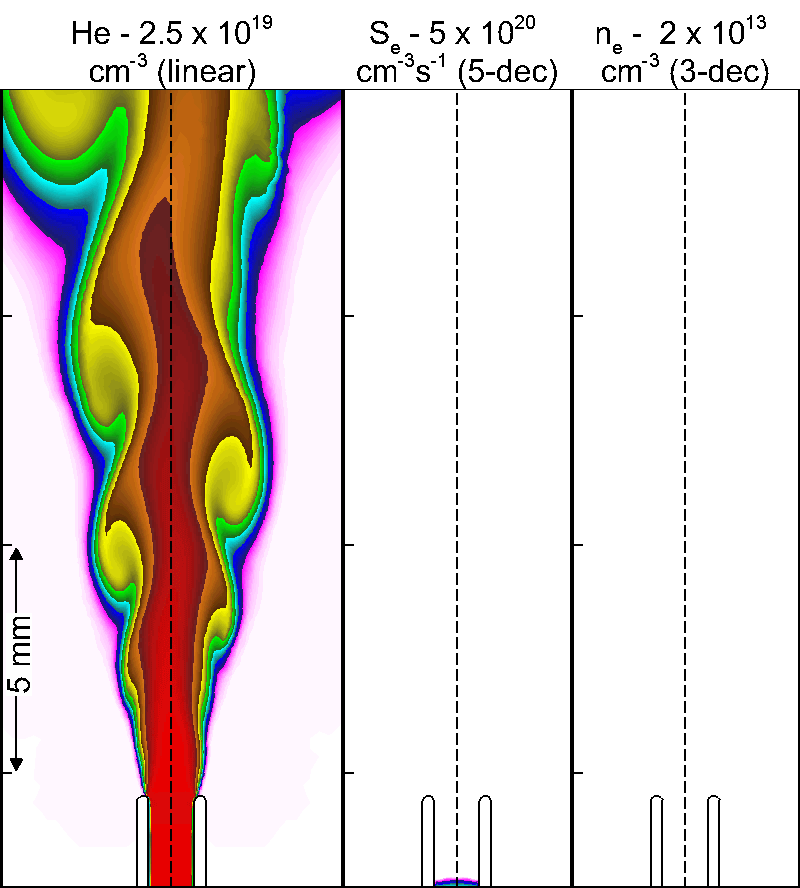 Assistant Professor in NCSU Nuclear Engineering Department since August 2022.
B.S., Nuclear Plasma and Radiological Engineering from University of Illinois at Urbana-Champaign
PhD, Nuclear Engineering and Radiological Sciences at University of Michigan
Atmospheric Pressure Plasma Sources for Plasma Medicine
Primarily fluid and global modeling
Laser diagnostics
Postdoctoral Appointee at Sandia National Laboratories
Thermionic energy converters, mass spectrometers, validation, semiconductor processing
Primarily particle-in-cell simulations
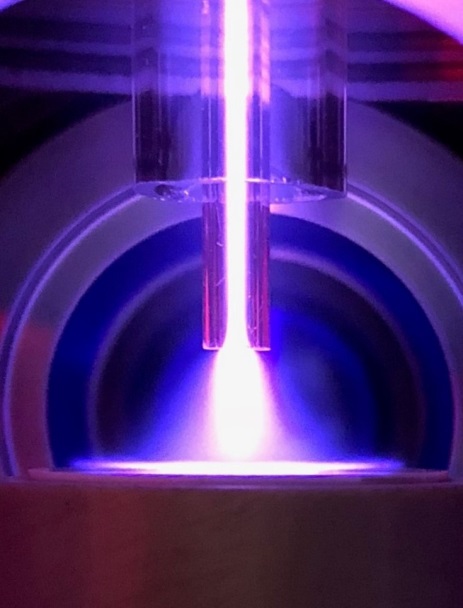 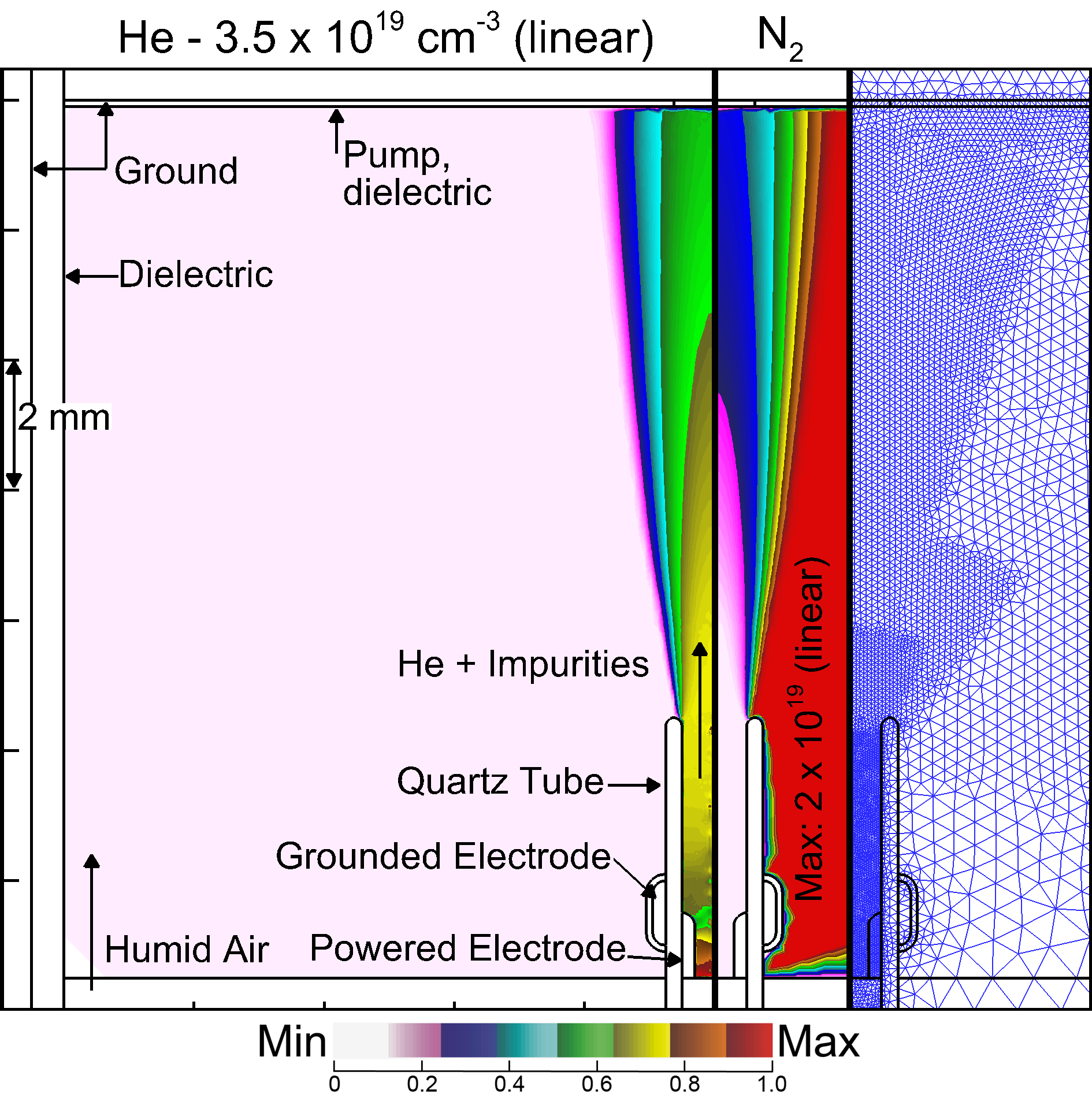 A. M. Lietz, Introduction to Low Temperature Plasmas
2
2
Dr. Lietz’s Personal Background
Participated in this course in 2012!
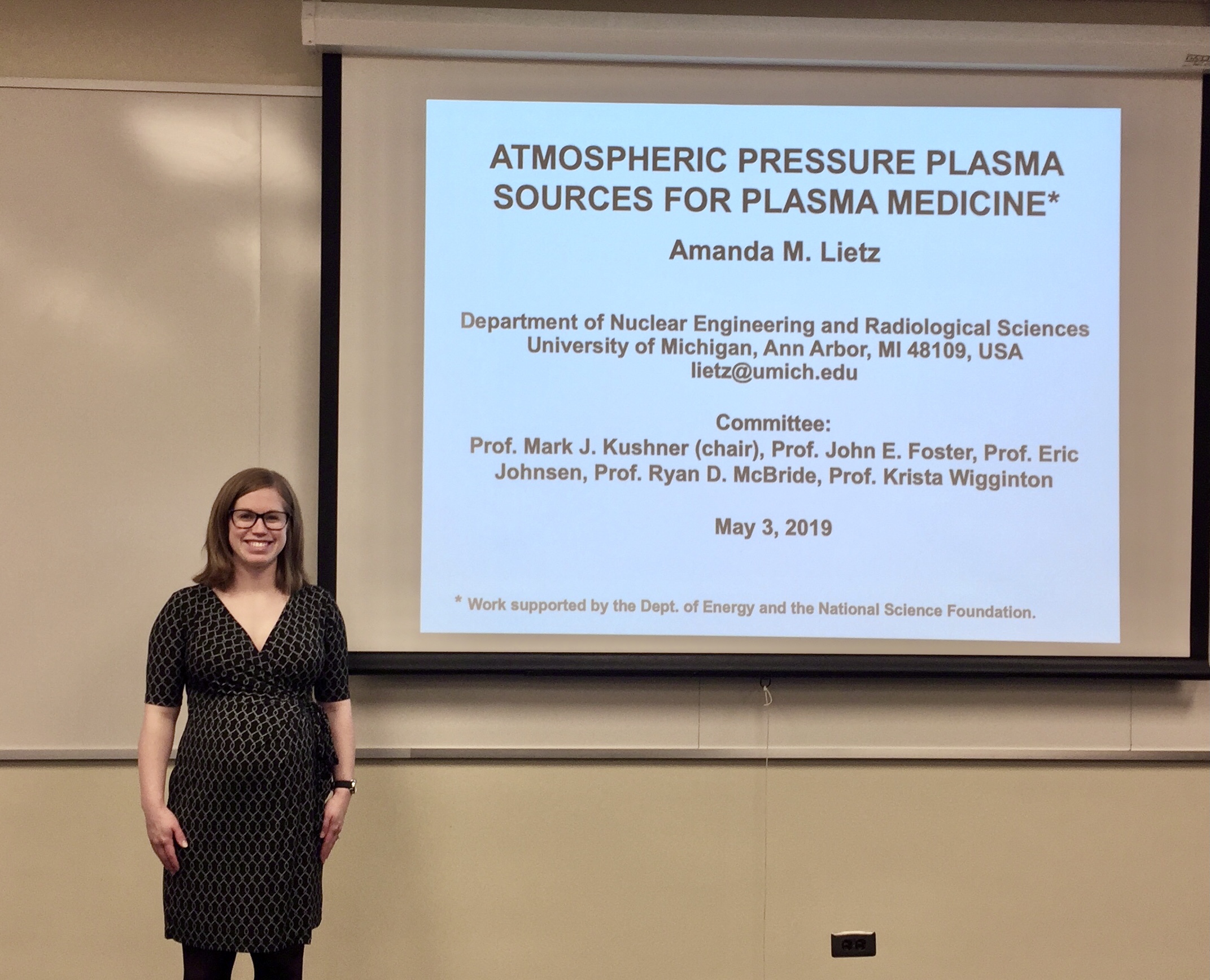 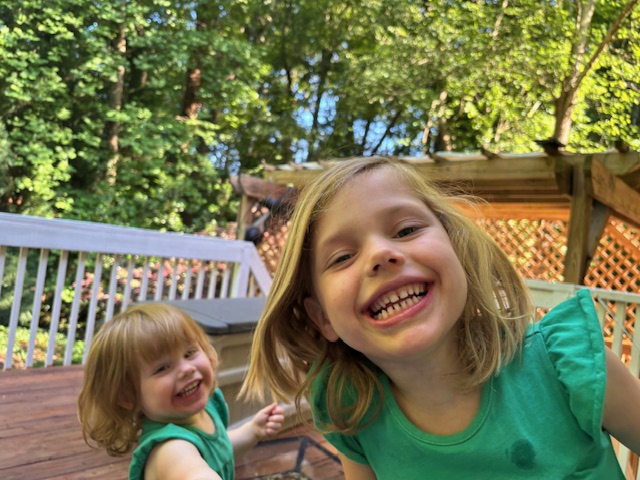 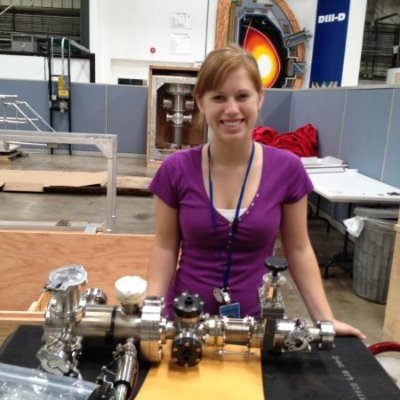 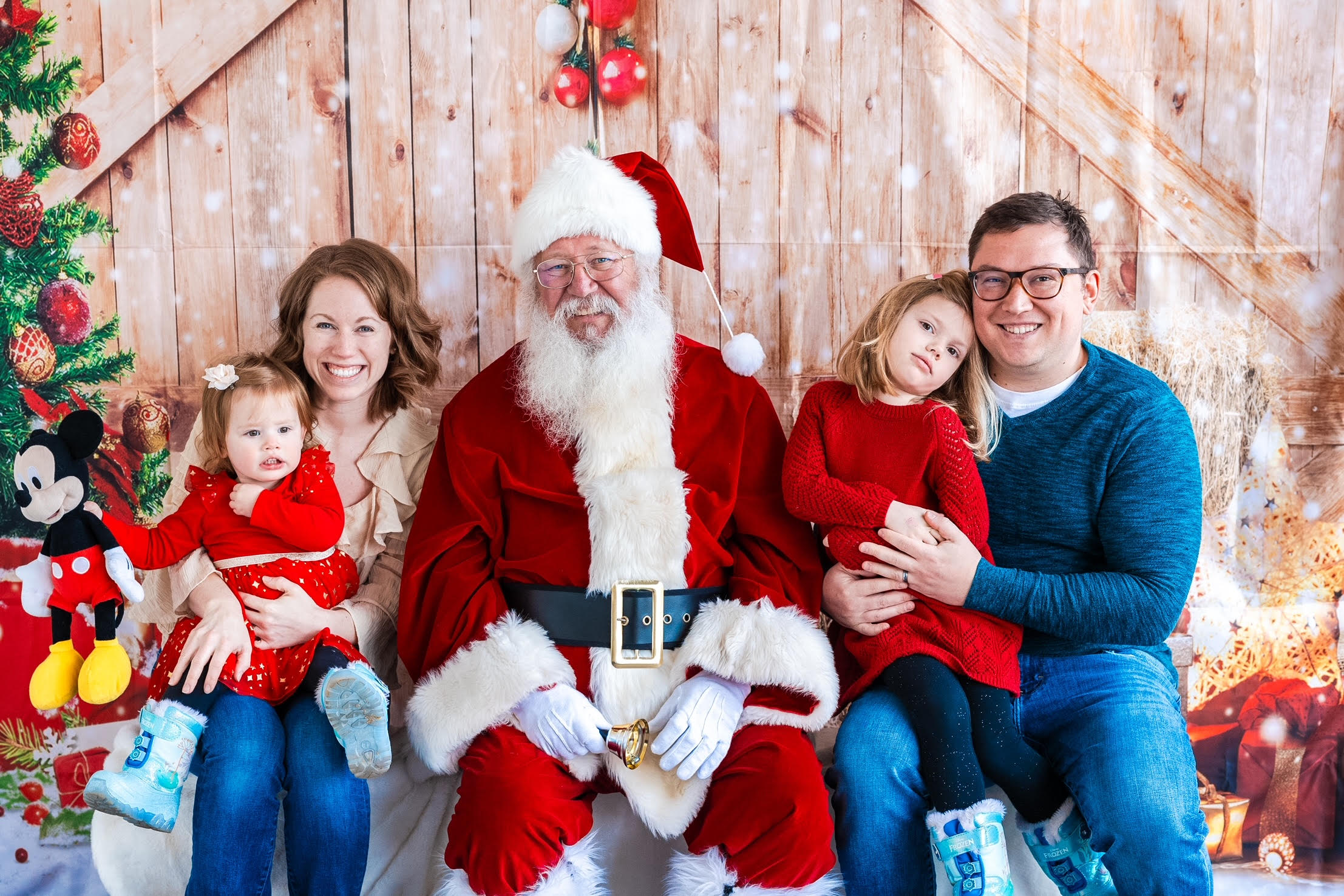 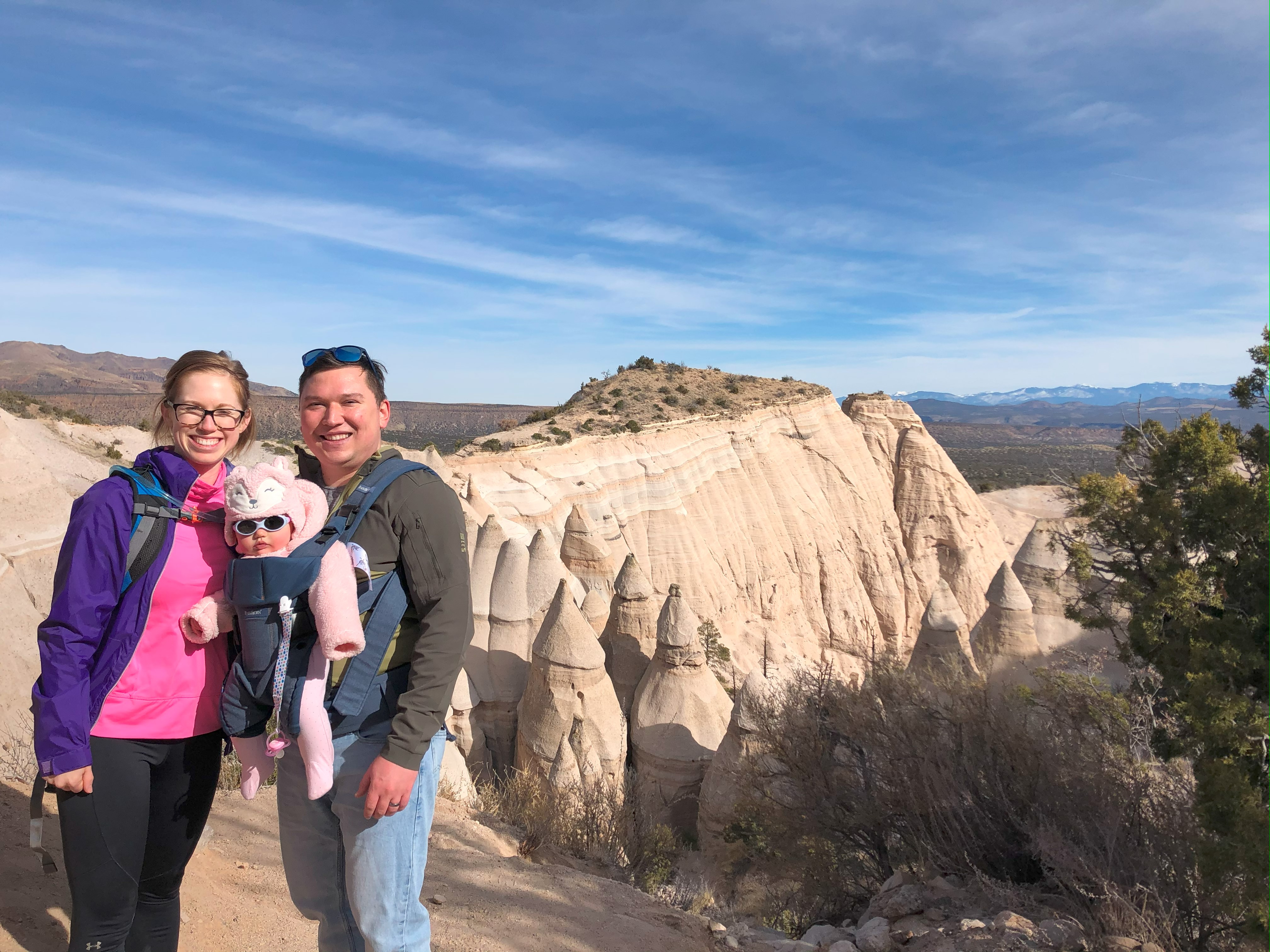 A. M. Lietz, Introduction to Low Temperature Plasmas
[Speaker Notes: Illinois hired first female faculty, pregnant on every job interview, kids]
Computational Plasma Science (ComPS) Group
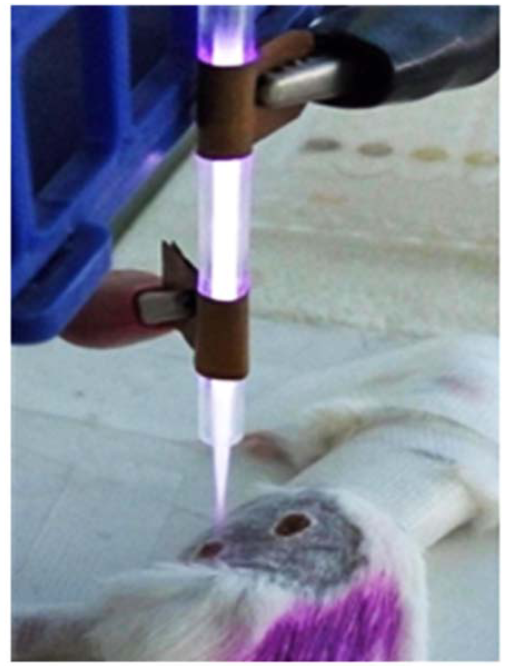 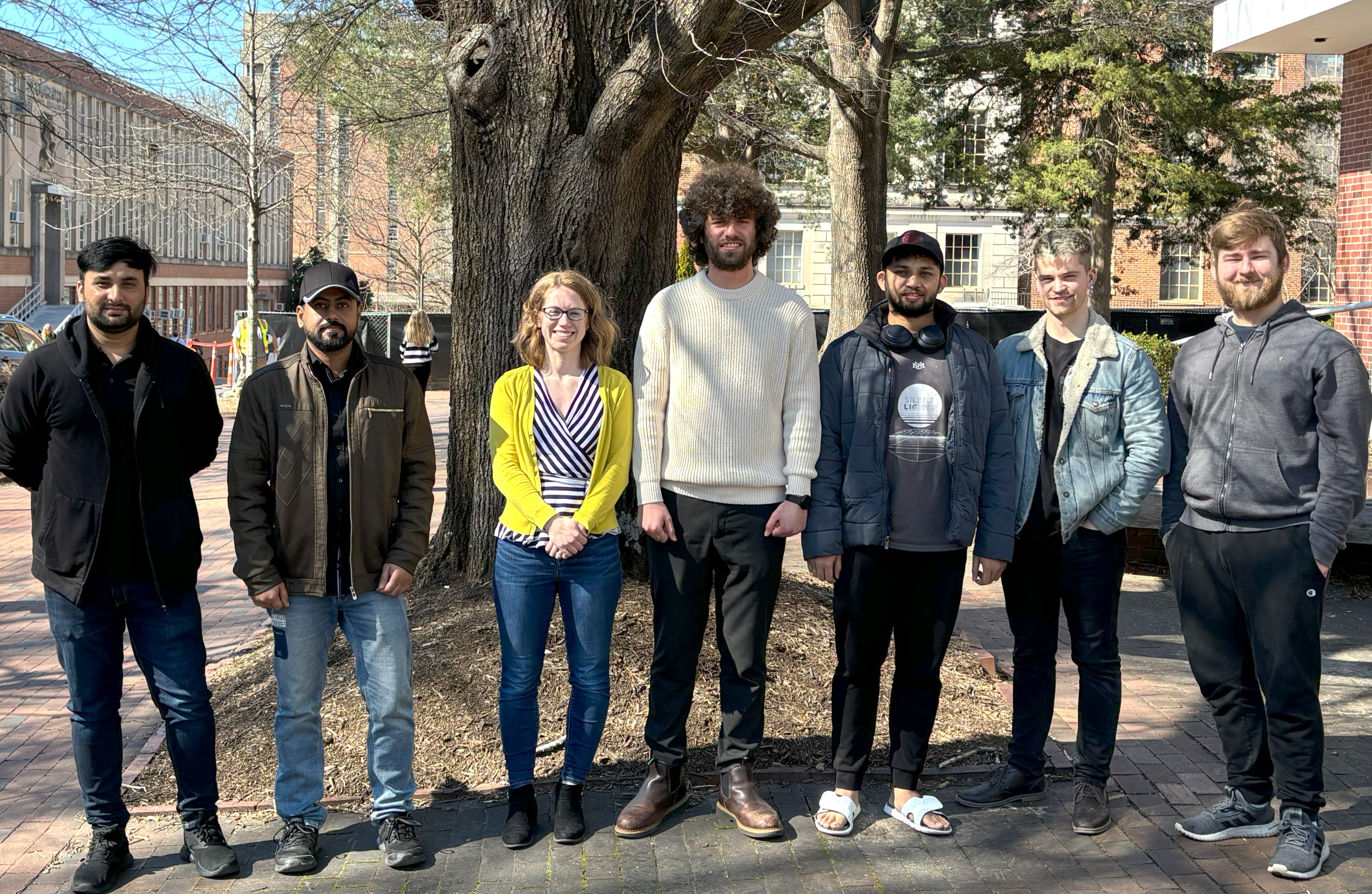 Application Areas of Interest:
Semiconductor Processing
Fusion Technologies
Biomedical Applications
Chemical Conversion
Laser-produced Plasmas
G. Xu, X. Shi, J. Cai, S. Chen and P. Li, Wound Repair Regen. 23, 878 (2015).
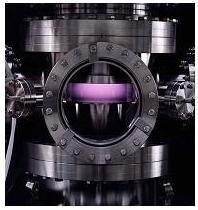 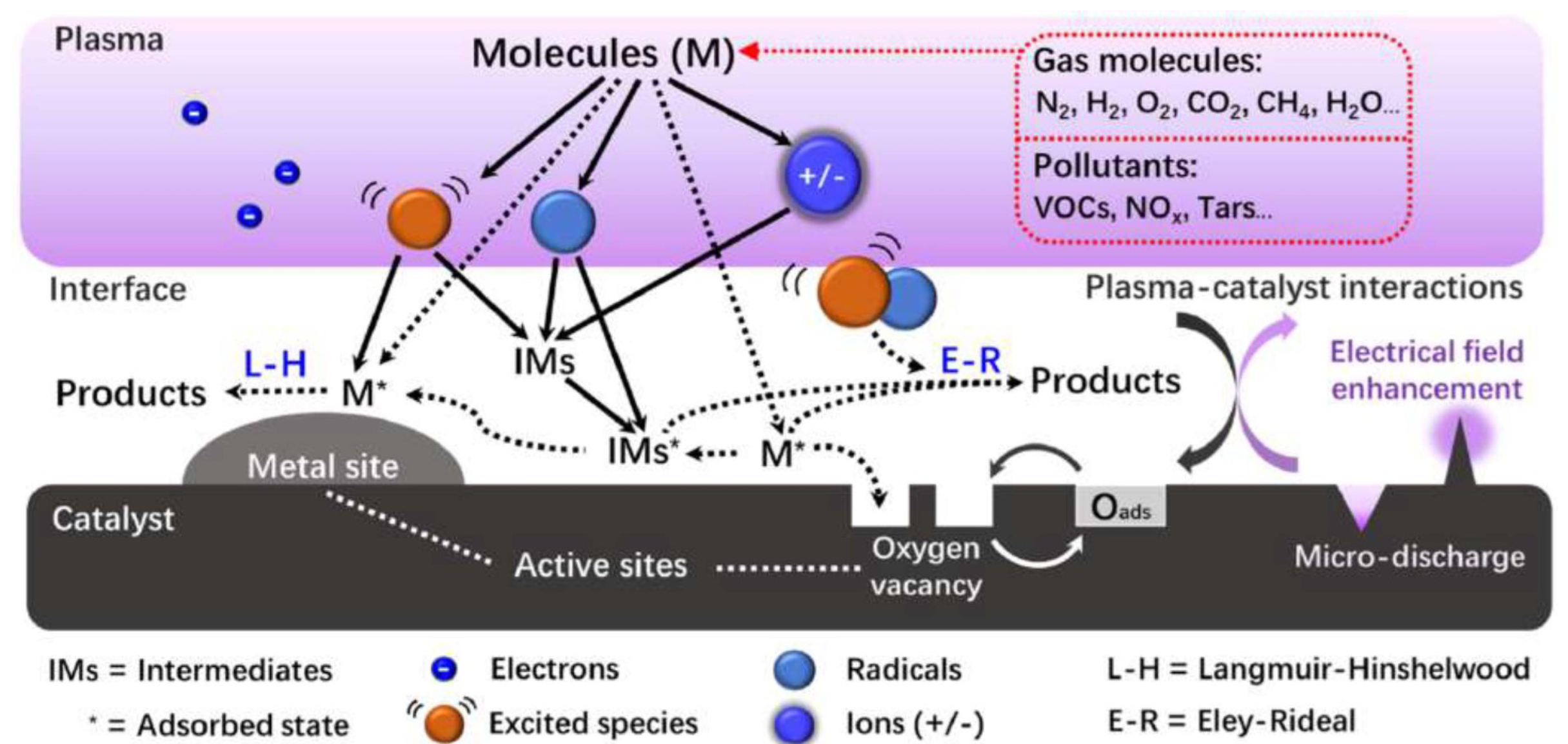 Modeling Low Temperature Plasmas.
Established in August 2022.
Tackling these problems involves using existing tools and developing new tools.
“Plasma Process Metrology” www.nist.gov
A. M. Lietz, Introduction to Low Temperature Plasmas
4
Agenda
Defining a Low Temperature Plasma (LTP)
Conceptual Derivation of a Sheath
Non-equilibrium and non-Maxwellian in LTPs
Applications of LTPs
The Role of Computational Modeling
Learning objectives:
Explain why Te >> Tgas.
Name several applications of LTPs.
Describe a sheath.
A. M. Lietz, Introduction to Low Temperature Plasmas
5
What is a Low-Temperature Plasma?
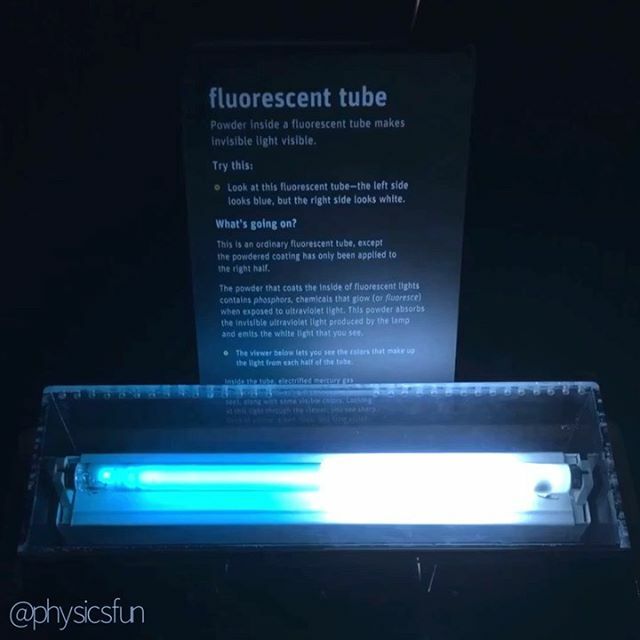 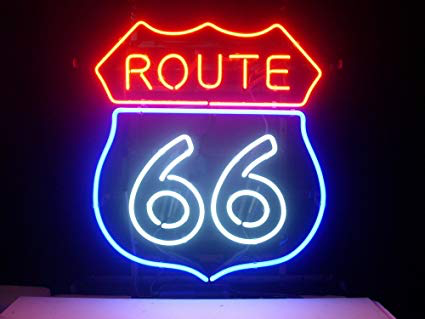 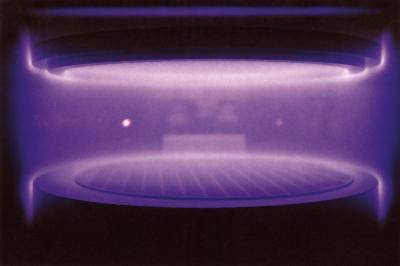 E
e-
e-
e-
e-
e-
e-
e-
+
+
+
+
-
Solvay
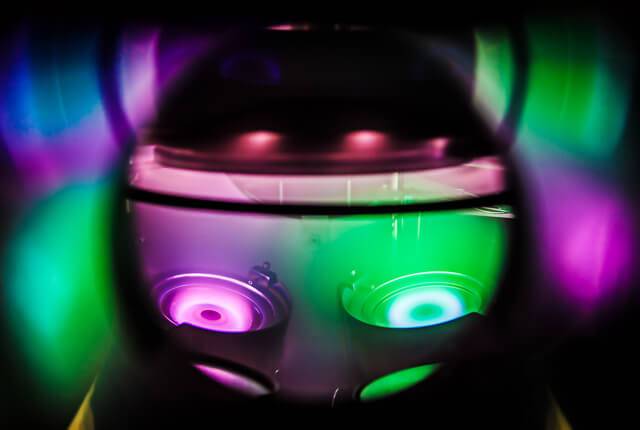 Low temperature plasma – plasmas with a gas temperature much less than what would cause ionization. 
Electrons are heated by an electric field.
Te >> Tgas
Sustained by electron-impact ionization.
e + M → M+ + e + e
Angstrom engineering
A. M. Lietz, Introduction to Low Temperature Plasmas
6
[Speaker Notes: Explain fluorescent light bulbs]
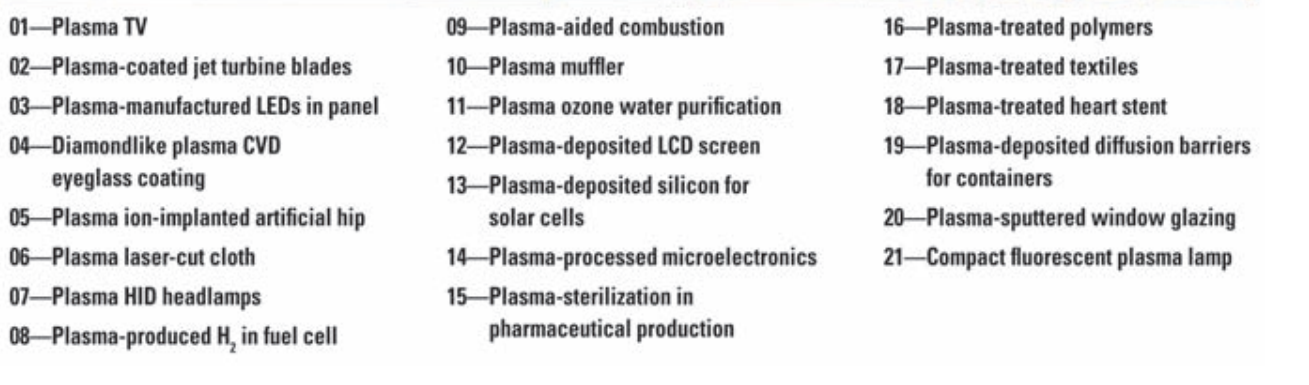 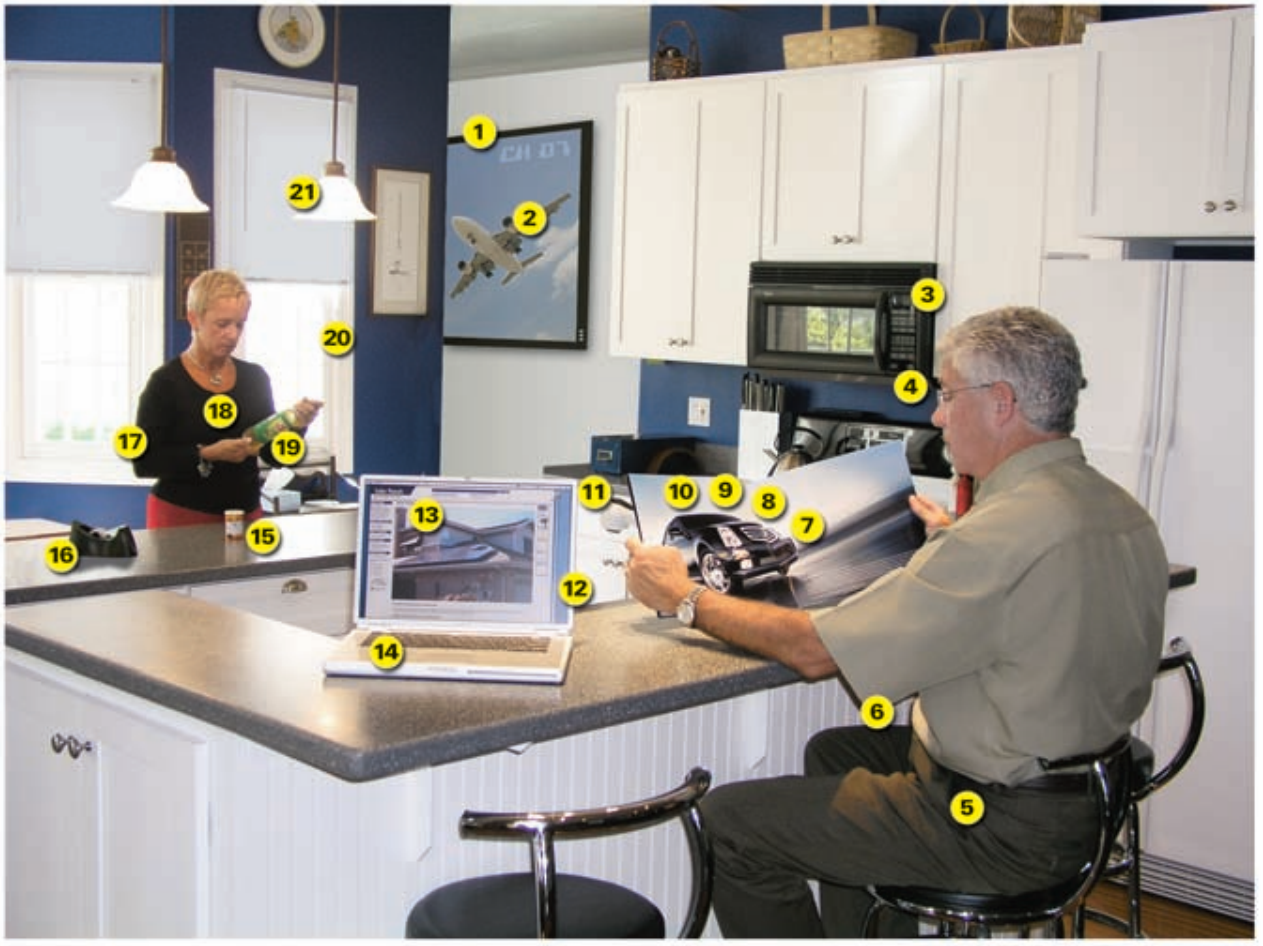 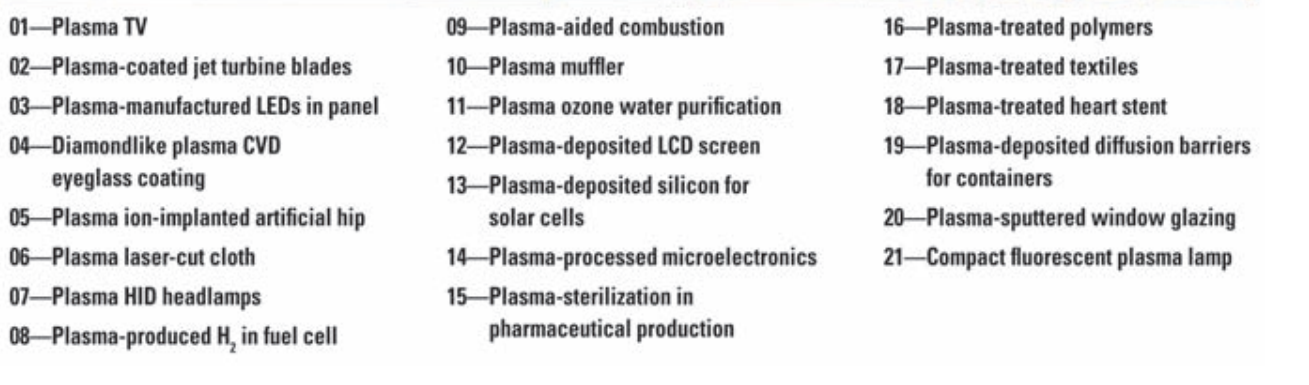 …
A. M. Lietz, Introduction to Low Temperature Plasmas
“Plasma Science: Advancing Knowledge in the National Interest” National Research Council of the National Academies Report (2007).
7
Low-Temperature Plasmas
In order to have a plasma, some energy needs to be high enough to cause an ionization.
In a thermal plasma (i.e. the sun) : Tgas ~ Eiz (10 eV, 110,000 K) 
Low-temperature plasmas use E-fields, which selectively accelerate electrons. 
m = mass, 
v = velocity, 
e = elementary charge, 
E = constant electric field 
Ignoring collisions. 
Low temperature plasmas also tend to be weakly ionized – only a ppb/ppm is charged species.
Electrons
Ions
A. M. Lietz, Introduction to Low Temperature Plasmas
8
Plasma Chemistry: Electron Impact Reactions
Energetic electrons collide with neutral atoms/molecules.
N
N
N
N
e-
e-
Elastic Collision (all energies)
e + He  He + e 
Billiard balls, electron loses energy to gas heating
Ionization (4 – 25 eV)
e + He  He+ + e + e
Electronic excitation (1-10 eV)
e + He  He* + e
Can emit a photon
Vibrational excitation (0.1-1 eV)
e + N2(v=0)  e + N2 (v0)
Dissociation (1-15 eV)
e + N2  N + N + e
Dissociative ionization (10-20 eV)
e + N2  N + N+ + e + e
Attachment (low energy)
e + O2 + M  O2- + M
Dissociative attachment (low energy)
e + O2  O- + O  
Superelastic collision (low energy)
e + He*  He + e
A. M. Lietz, Introduction to Low Temperature Plasmas
9
SHEATHS
10
Start with an “ideal” plasma
Let’s initialize a perfectly uniform plasma 

In a gap between two infinite surfaces.

ne = electron number density
ni = ion number density
Potential
ne = ni
Number Density
V
Position
A. M. Lietz, Introduction to Low Temperature Plasmas
11
11
Fluxes to Surfaces
e
e
i
i
Potential
ne = ni
Number Density
V
Position
Lose e- faster because they’re moving faster!
A. M. Lietz, Introduction to Low Temperature Plasmas
12
12
Plasma Potential Develops
An instant later…
You only need to lose a very small fraction of the electrons to create a significant electric potential.
This electric field near the walls changes the fluxes.
e
e
i
i
Potential
ne < ni
ne < ni
ne = ni
Number Density
V
Position
A. M. Lietz, Introduction to Low Temperature Plasmas
13
13
Steady State – Sheath!
The self-generated electric field stops growing when the fluxes balance.
When a charged particle approaches the wall, this potential
Decelerates electrons
Accelerates ions
Plasma tends to be the most positive thing in the system.
If you apply a positive voltage, the plasma potential will increase above that.
e
e
i
i
Potential
ne < ni
ne < ni
ne = ni
Number Density
V
Position
A. M. Lietz, Introduction to Low Temperature Plasmas
14
14
Now we have a sheath!
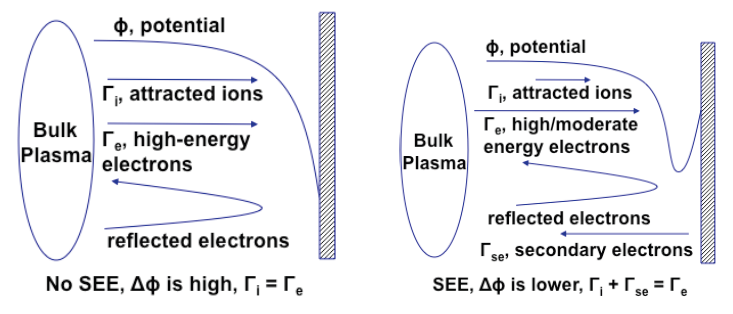 -
-
-
-
-
-
-
-
Sheath is a few D thick
Sheaths form at all wall surfaces in contact with the plasma
The plasma is the most positive thing in the system (“Plasma potential”)
The potential profile accelerates ions and repels electrons.
Because electrons are hot, many of them have enough energy to overcome the potential gradient.
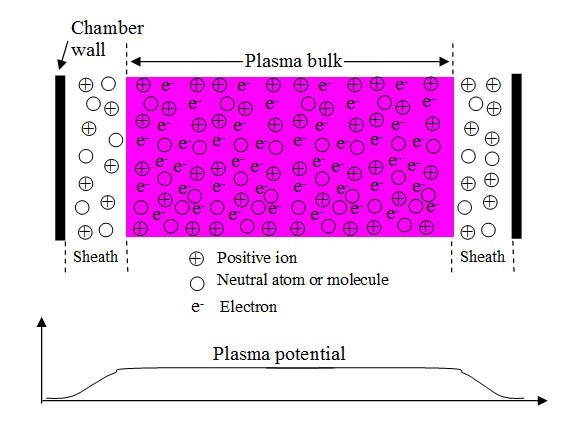 A. M. Lietz, Introduction to Low Temperature Plasmas
15
15
ELECTRON ENERGY DISTRIBUTIONS
16
Plasma Chemistry: Electron Impact Reactions
Energetic electrons collide with neutral atoms/molecules.
N
N
N
N
e-
e-
Elastic Collision (all energies)
e + He  He + e 
Billiard balls, electron loses energy to gas heating
Ionization (4 – 25 eV)
e + He  He+ + e + e
Electronic excitation (1-10 eV)
e + He  He* + e
Can emit a photon
Vibrational excitation (0.1-1 eV)
e + N2(v=0)  e + N2 (v0)
Dissociation (1-15 eV)
e + N2  N + N + e
Dissociative ionization (10-20 eV)
e + N2  N + N+ + e + e
Attachment (low energy)
e + O2 + M  O2- + M
Dissociative attachment (low energy)
e + O2  O- + O  
Superelastic collision (low energy)
e + He*  He + e
A. M. Lietz, Introduction to Low Temperature Plasmas
17
Electron Energy Distribution Functions (EEDFs)
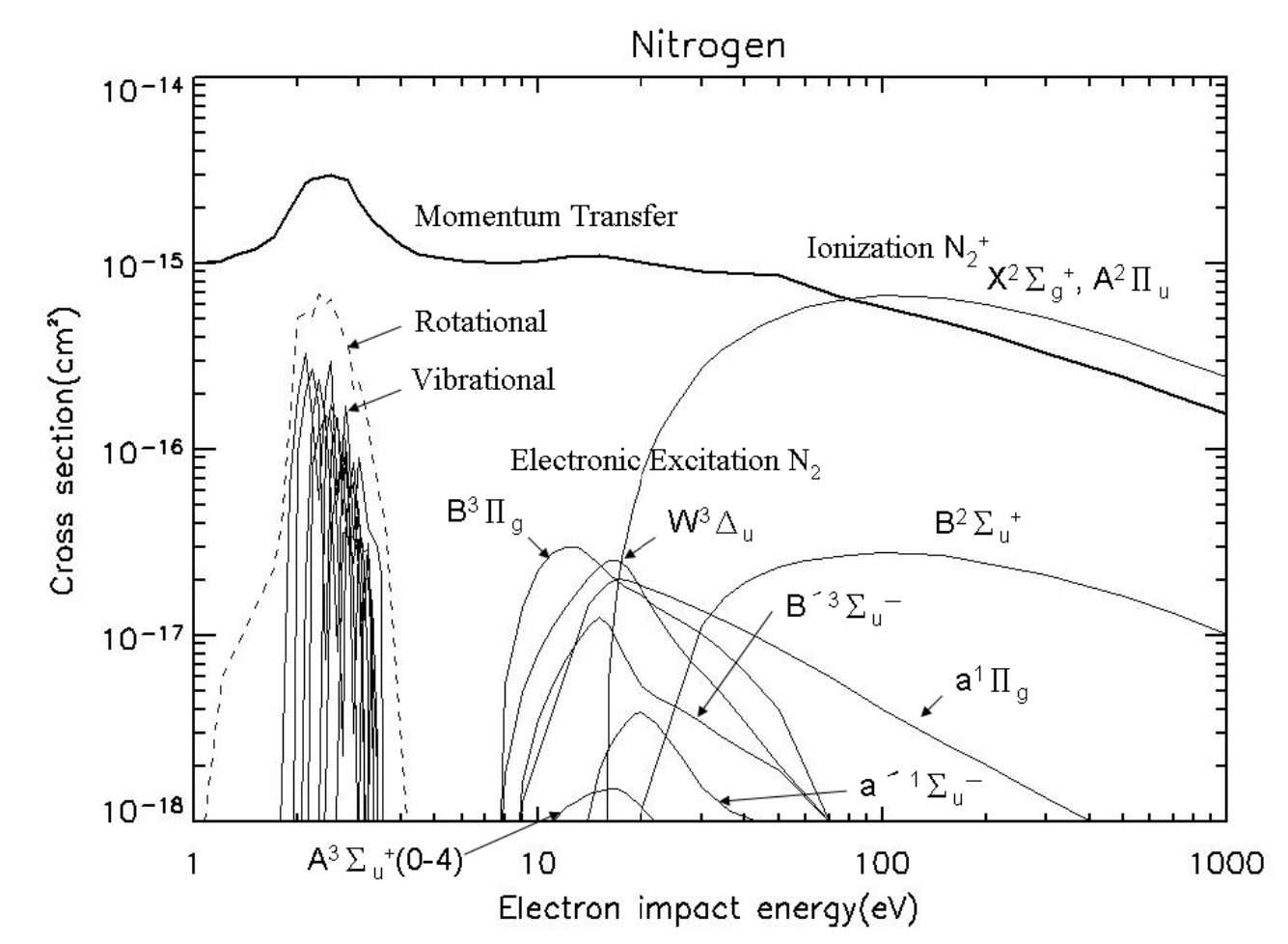 Must use cross sections (instead of rates) for electron impact reactions.
A. M. Lietz, Introduction to Low Temperature Plasmas
18
Cheng Ling Kuo, Advances in Spacecraft Systems and Orbit Determination.
Electron Energy Distribution Functions (EEDFs)
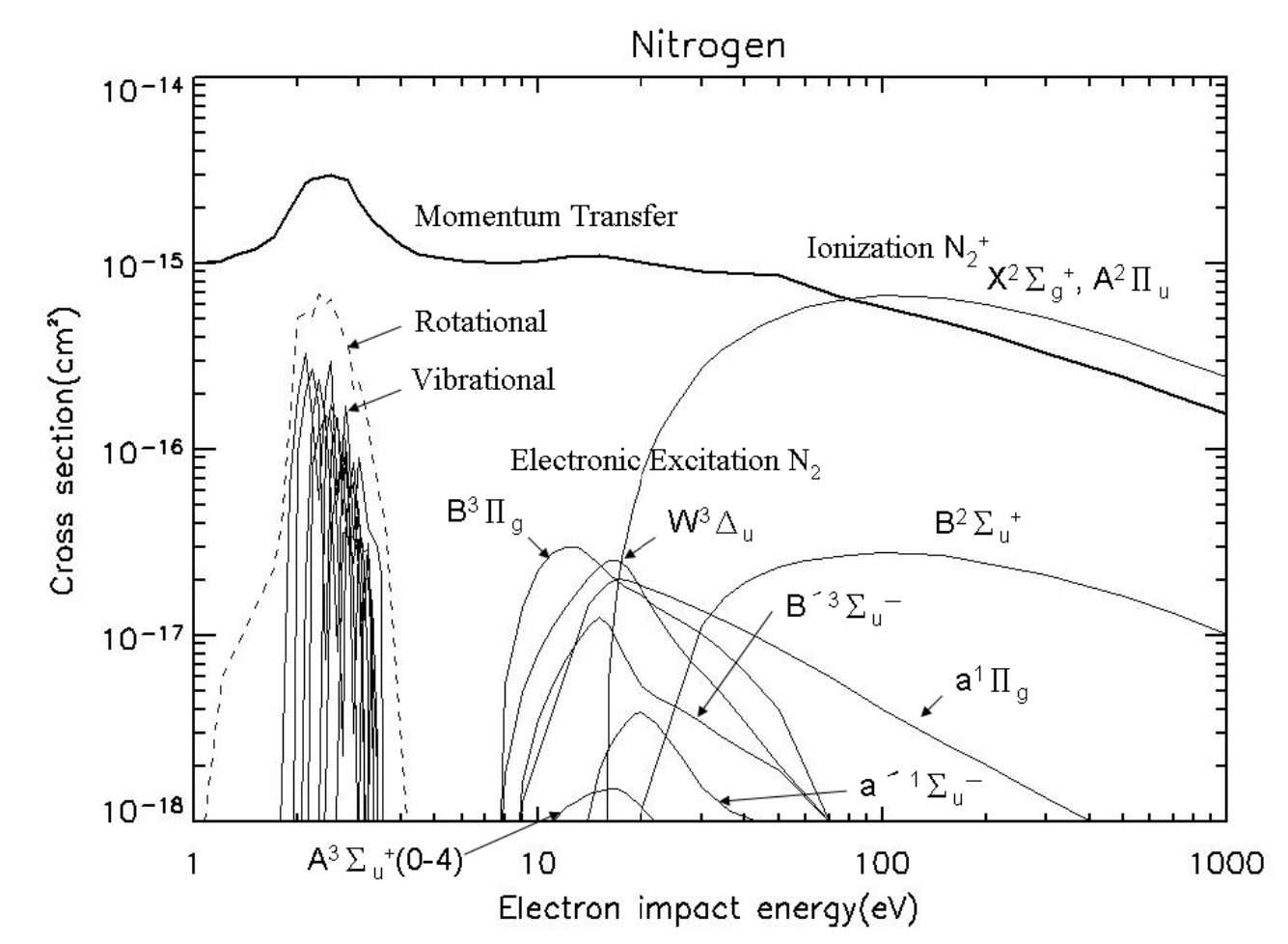 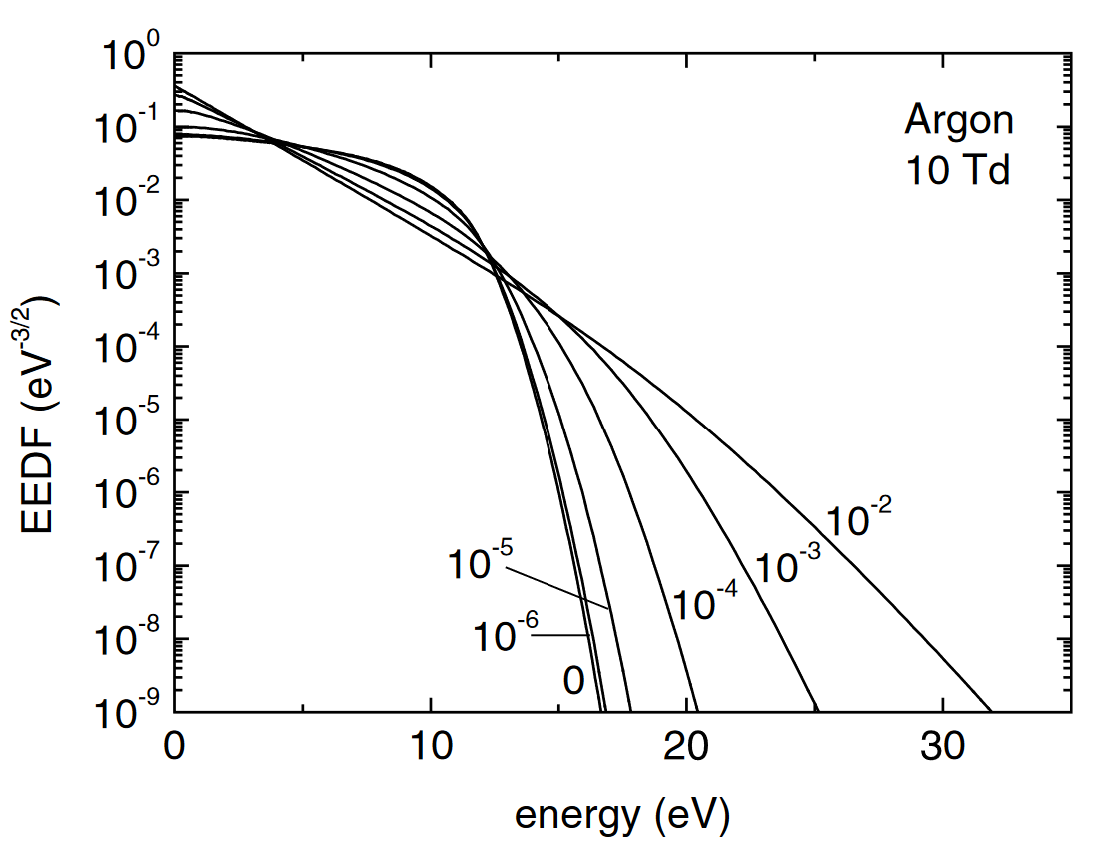 Maxwellian
Cheng Ling Kuo, Advances in Spacecraft Systems and Orbit Determination.
Hagelaar, Pitchford. Plasma Sources Sci. Technol. 14, 722 (2005).
Energy distributions can be significantly non-Maxwellian.
A Maxwellian distribution is linear in these units.
Must use cross sections (instead of rates) for electron impact reactions.
A. M. Lietz, Introduction to Low Temperature Plasmas
19
Maxwellian Distribution Function, f(v)
2.5 eV
Units : s3/m3
Same distribution, plotted in 3V space
Spherical symmetry
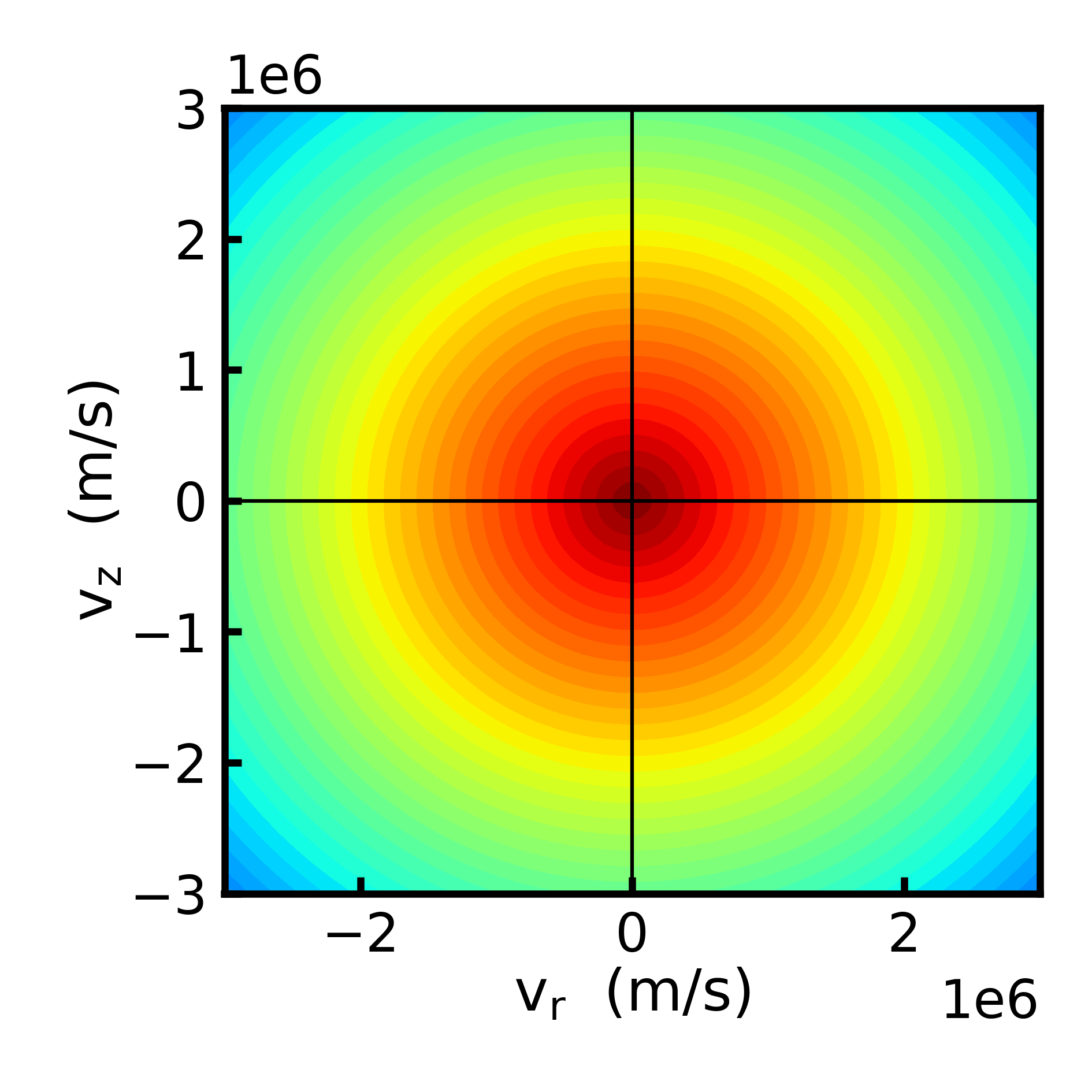 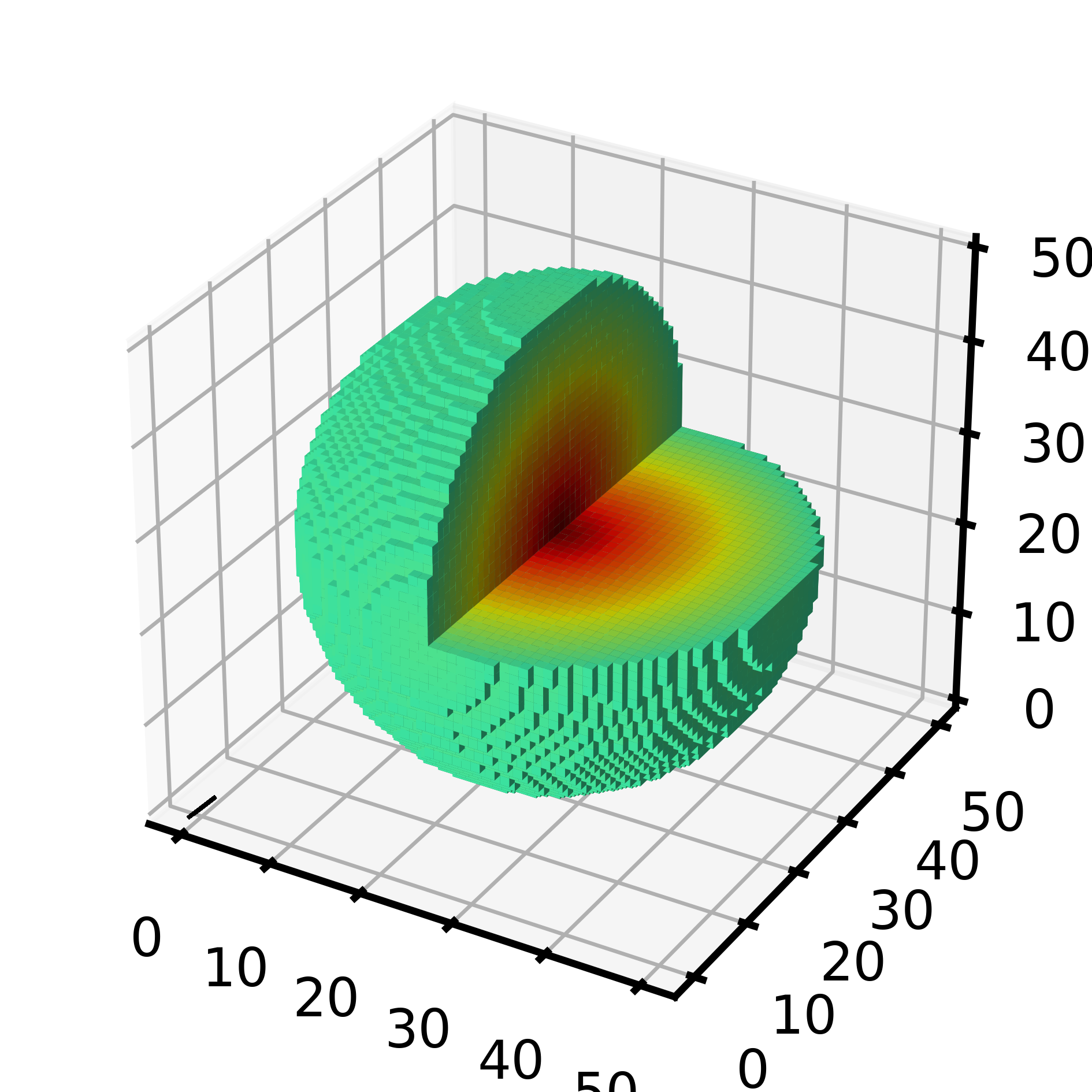 A. M. Lietz, Introduction to Low Temperature Plasmas
20
Anisotropic Distribution Functions
Add an electric field and neutral collisions
Multibolt simulations, 2-term
He, Biagi database, E/N = 100 Td
B = 0
Same distribution, plotted in 3V space
Symmetric about E-field axis
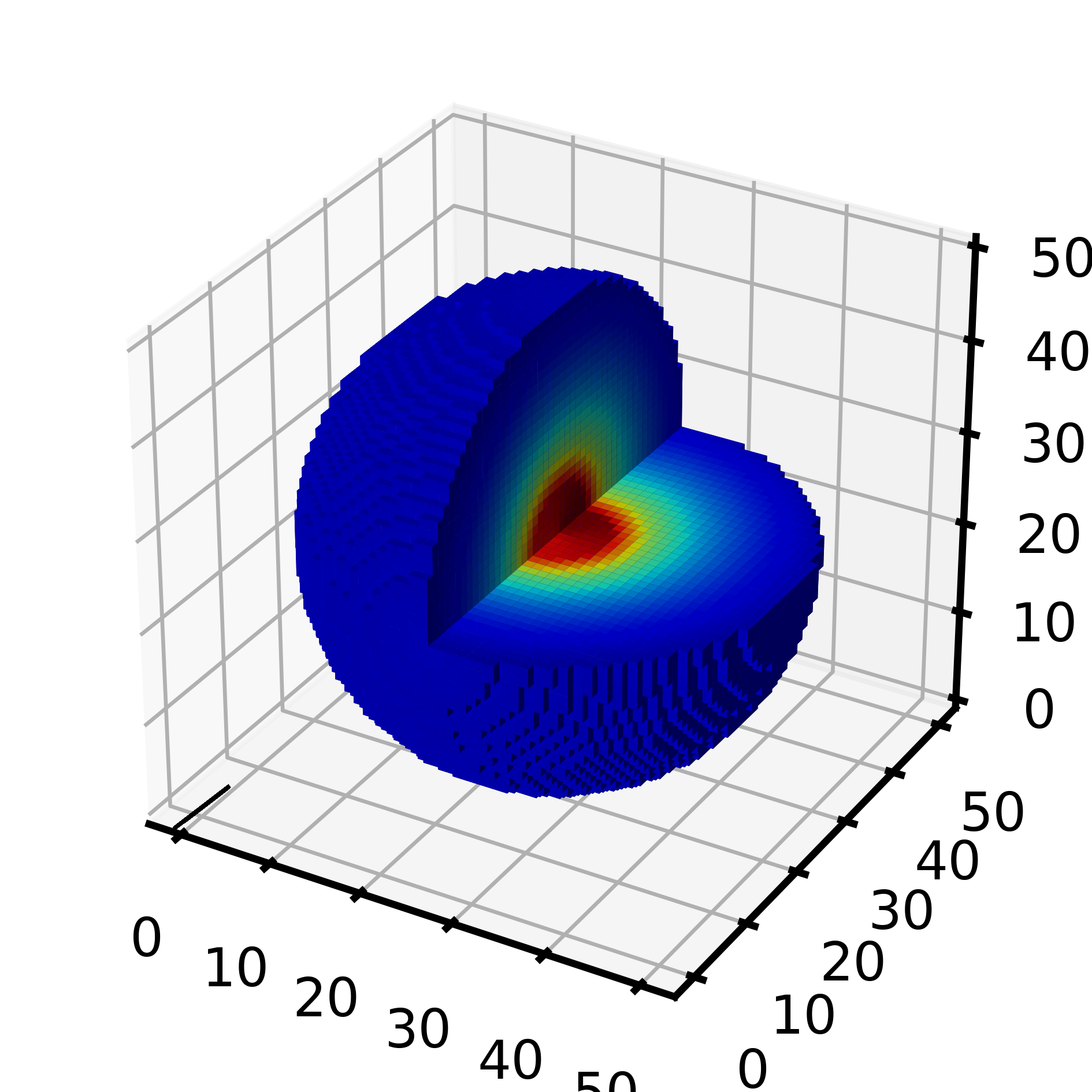 Ez
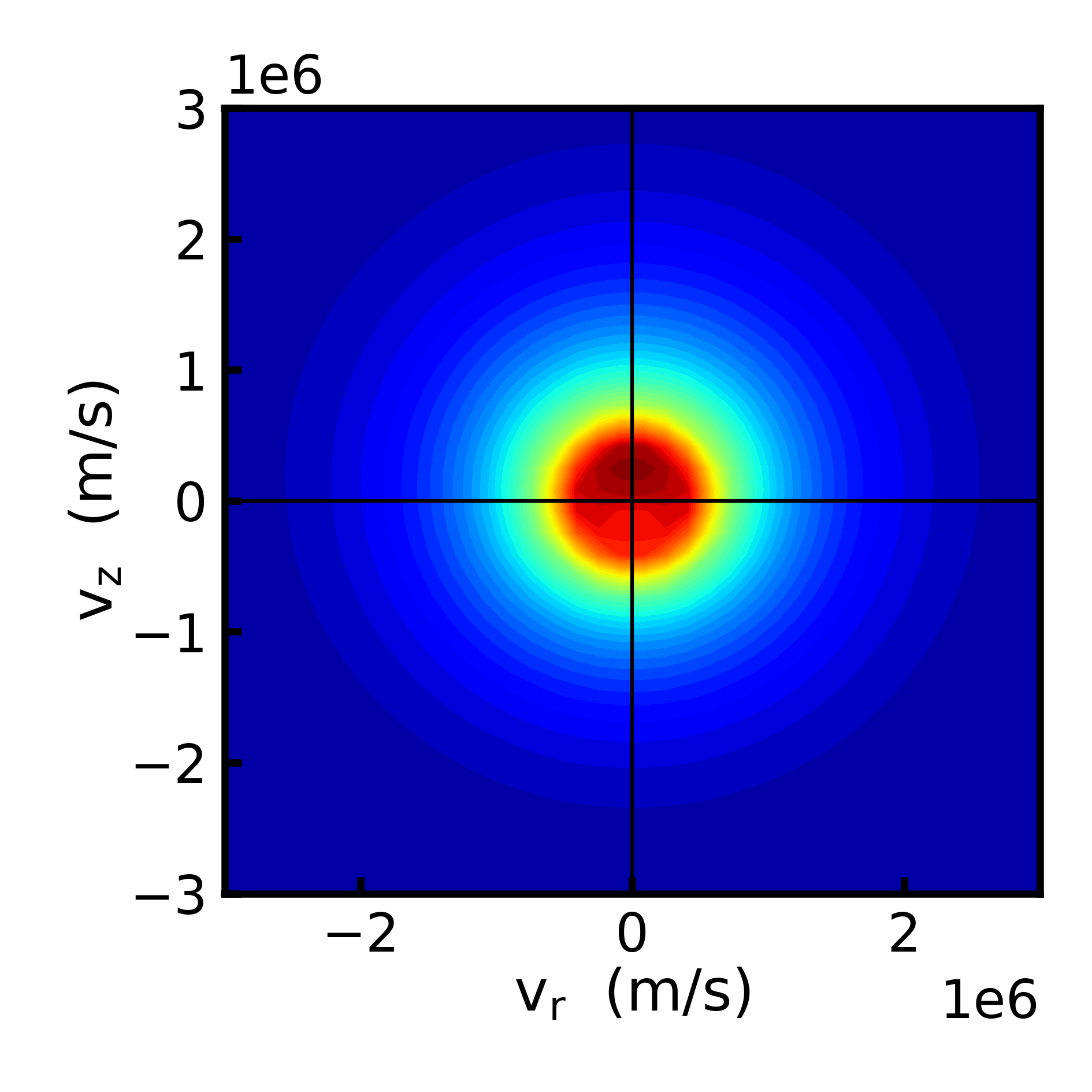 21
[Speaker Notes: Can you tell the direction of the drift?]
What’s the Temperature of this?
Ez
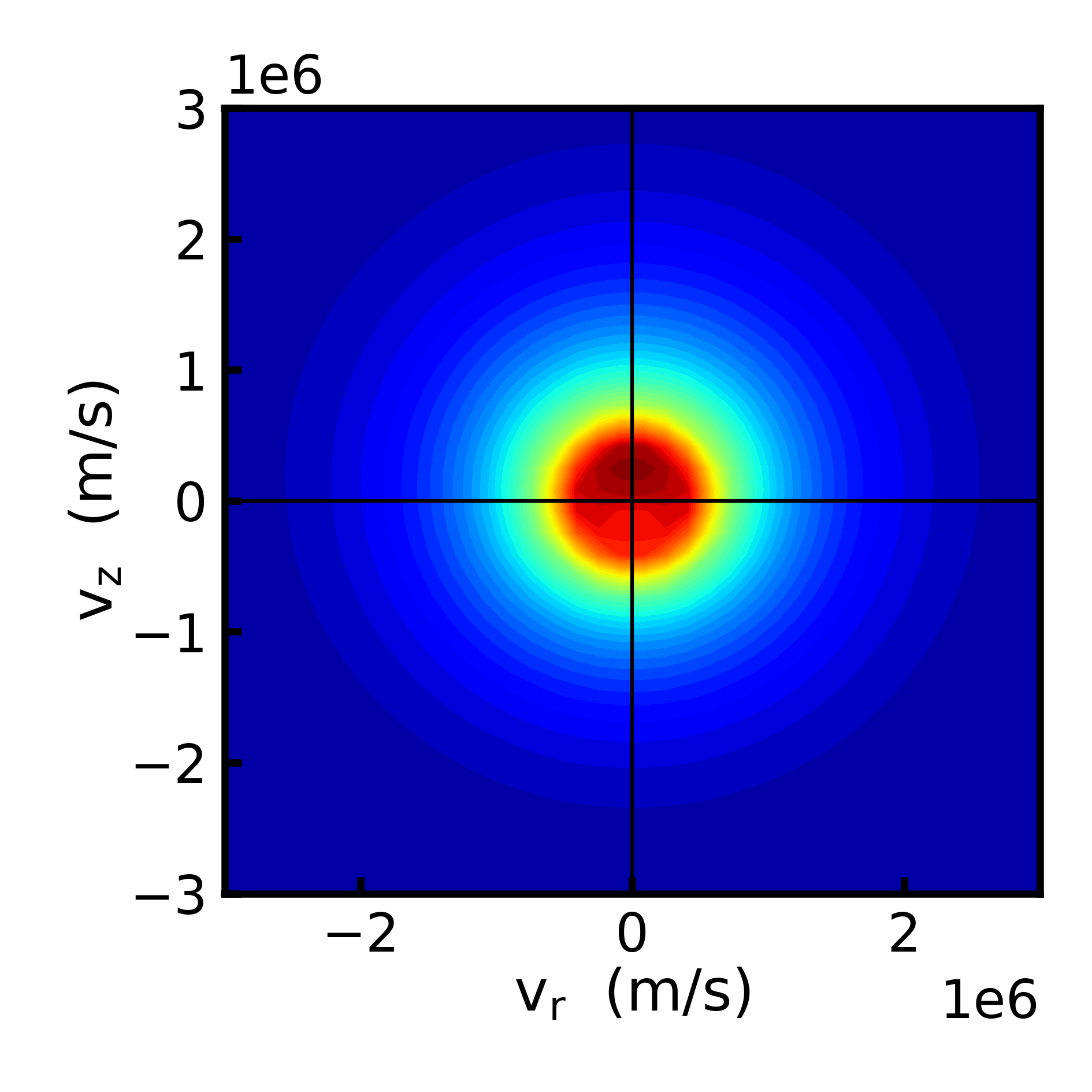 22
[Speaker Notes: Can you tell the direction of the drift?]
Reduced Electric Field
E/N is an important parameter in low temperature plasmas.
E = electric field
N = gas number density
Electron energy equation
Power
Elastic collisions
Inelastic collisions
A. M. Lietz, Introduction to Low Temperature Plasmas
23
[Speaker Notes: Can you tell the direction of the drift?]
Reduced Electric Field
E/N is an important parameter in low temperature plasmas.
E = electric field
N = gas number density

The electron energy is a function of E/N (independent of ne).
Based on the assumption that electron neutral-collisions are the main electron energy loss.

We solve Boltzmann’s equation for electrons for a particular E/N in a given gas mixture.
1 Td = 10-17 Vcm2
Electron energy equation
Steady state, approximate conductivity
A. M. Lietz, Introduction to Low Temperature Plasmas
24
[Speaker Notes: Can you tell the direction of the drift?]
NON-EQUILIBRIUM THERMODYNAMICS
25
Fighting Thermodynamics
In most LTPs, 
Te >> Ti ~ Tgas
How do we maintain this high Te?
We keep heating the electrons. 
This is much easier in atomic gases (He, Ar) than molecular gases.
Vibrational/rotation excitation has a low threshold energy, the second term is very large.
Electron energy equation
Decreasing Te
A. M. Lietz, Introduction to Low Temperature Plasmas
26
Fighting Thermodynamics
Vibrational/rotation excitation has a low threshold energy, the second term is very large.
Vibrational-translational energy transfer rapidly converts electron energy into gas heating
N2(v) + M  N2 + M
Short pulses (nanoseconds) can keep Tgas >> Te
Limits total energy deposition so natural heat transfer can keep Tgas low.
The plasma never reaches a steady state.
Electron energy equation
A. M. Lietz, Introduction to Low Temperature Plasmas
27
Dielectric Barrier Discharges (DBDs)
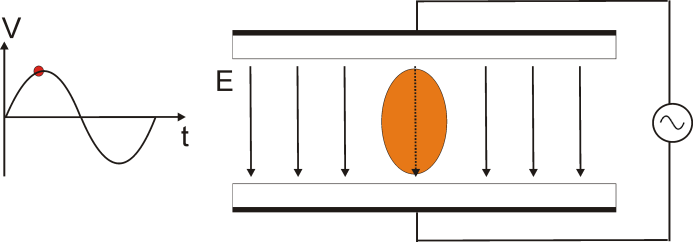 At atmospheric pressure, high collisionality results in short timescales and rapid evolution.
Need to limit the energy deposition, prevent arc formation and gas heating.
Dielectric barrier discharges (DBDs) – a pulsed discharge in which at least one electrode is covered by a dielectric.
Discharges last ~10-8 s, repeat every ~10-3 s.
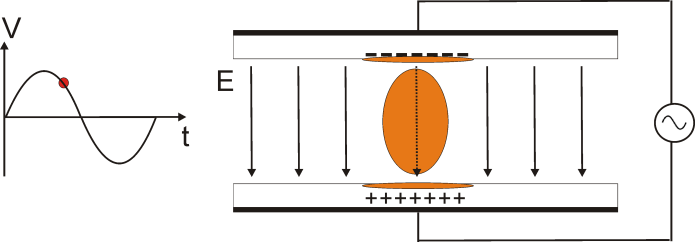 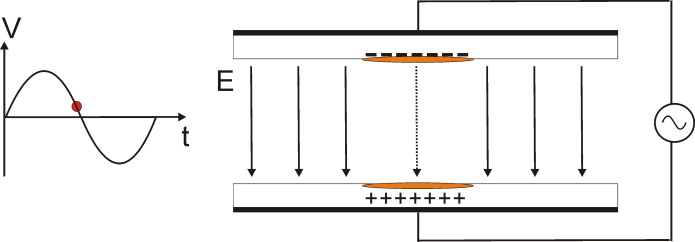 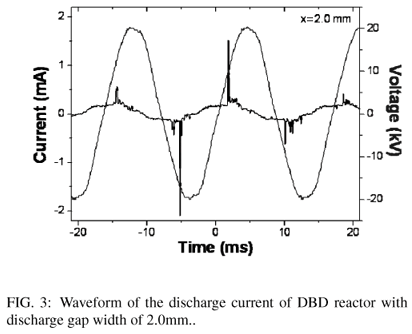 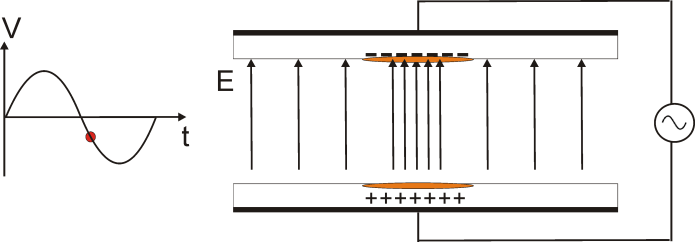 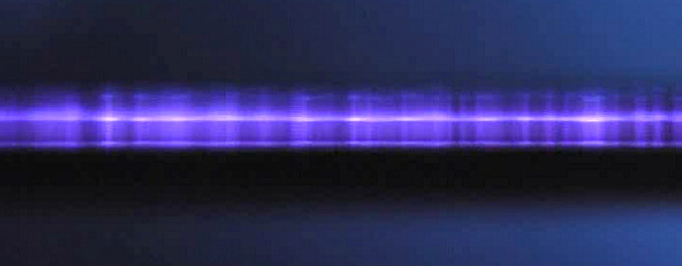 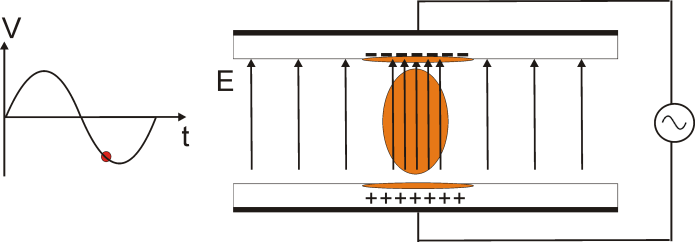 Y. Hosokawa et al., J. Phys. D: Appl. Phys., 41, 205418 (2008).
J.-C. Wang, PhD Thesis, (Univ. of Michigan, 2014).
K. G. Kostov, et al., Brazilian J. of Phys. 39, 322 (2009).
A. M. Lietz, Introduction to Low Temperature Plasmas
28
LTP APPLICATIONS
29
Plasma Medicine
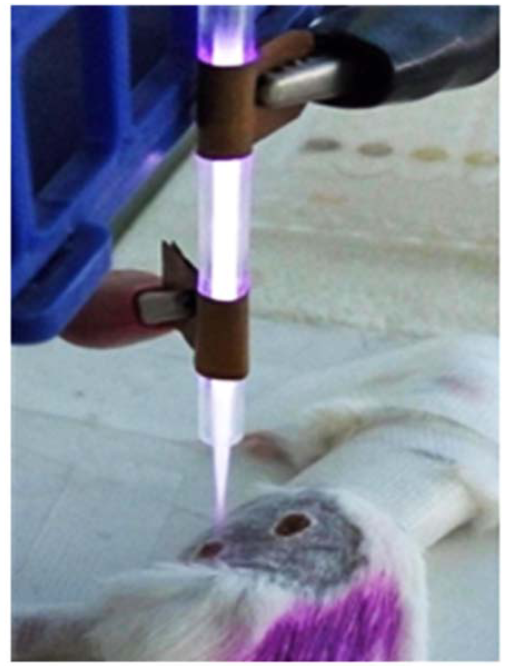 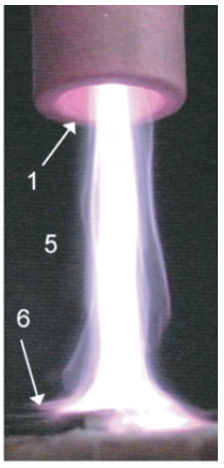 Atmospheric pressure plasma treatment
Improves wound healing
Selectively kills cancer cells
Kill bacteria
Heal dermatological lesions
Reactive oxygen and nitrogen species are thought to be responsible: OH, O, HO2, NO, etc.
Low temperatures are required.
Dielectric barrier discharges (DBD) and atmospheric pressure plasma jets (APPJs) are popular types of sources.
Tissue is generally covered in a thin liquid layer of biological liquid.
K. D. Weltmann et al., J. Phys. D: Appl. Phys. 41, 194008 (2008).
G. Xu, X. Shi, J. Cai, S. Chen and P. Li, Wound Repair Regen. 23, 878 (2015).
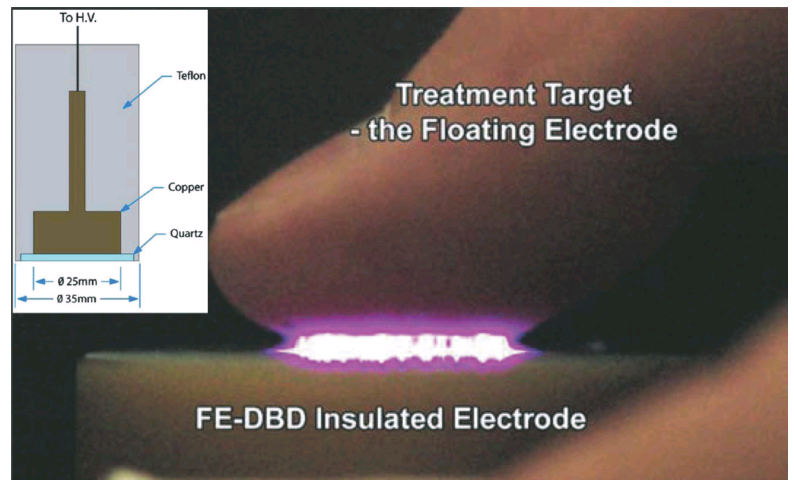 G. Fridman et al., Plasma Chem. Plasma Process. 26, 425 (2006).
A. M. Lietz, Introduction to Low Temperature Plasmas
30
Wound Healing
An example of a typical plasma medicine study.
Two wounds were generated on each mouse, and one was plasma treated.
S = area of plasma treated – area of control (averaged over all mice)
Optimal healing with 30 s of plasma treatment each day.
Currently these effects cannot be attributed to a single reactive species.
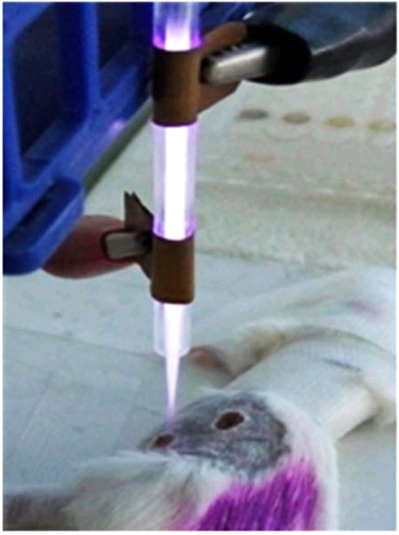 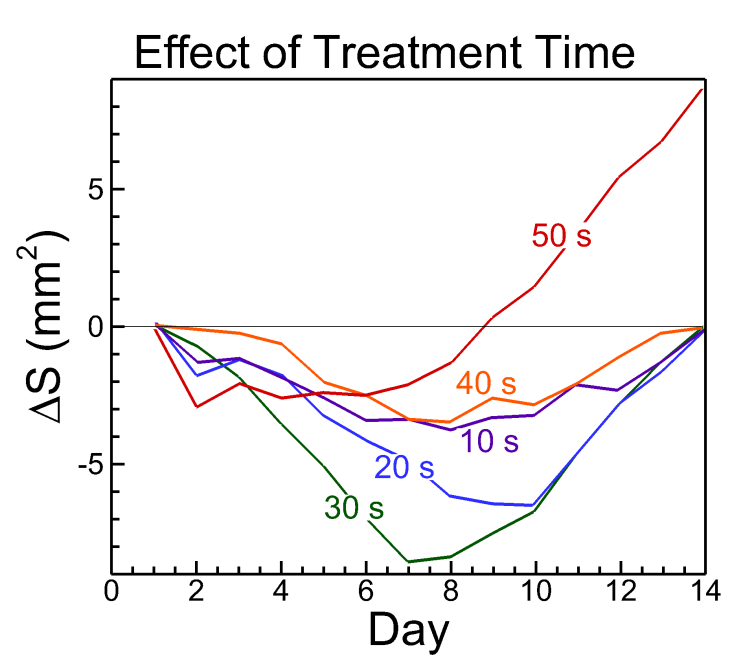 Day 1 	      Day 4		    Day 7
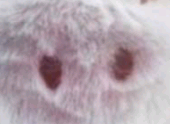 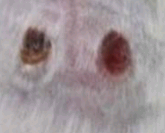 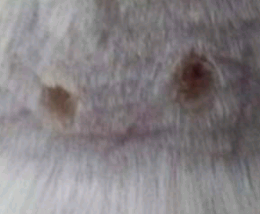 Plasma Treated
Control
Plasma Treated
Control
G. Xu, X. Shi, J. Cai, S. Chen and P. Li, Wound Repair Regen. 23, 878 (2015).
A. M. Lietz, Introduction to Low Temperature Plasmas
31
Water Treatment
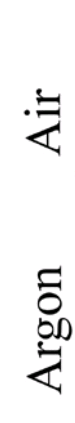 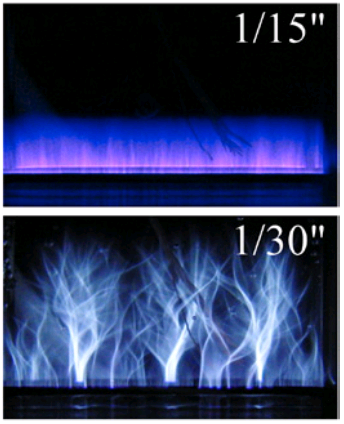 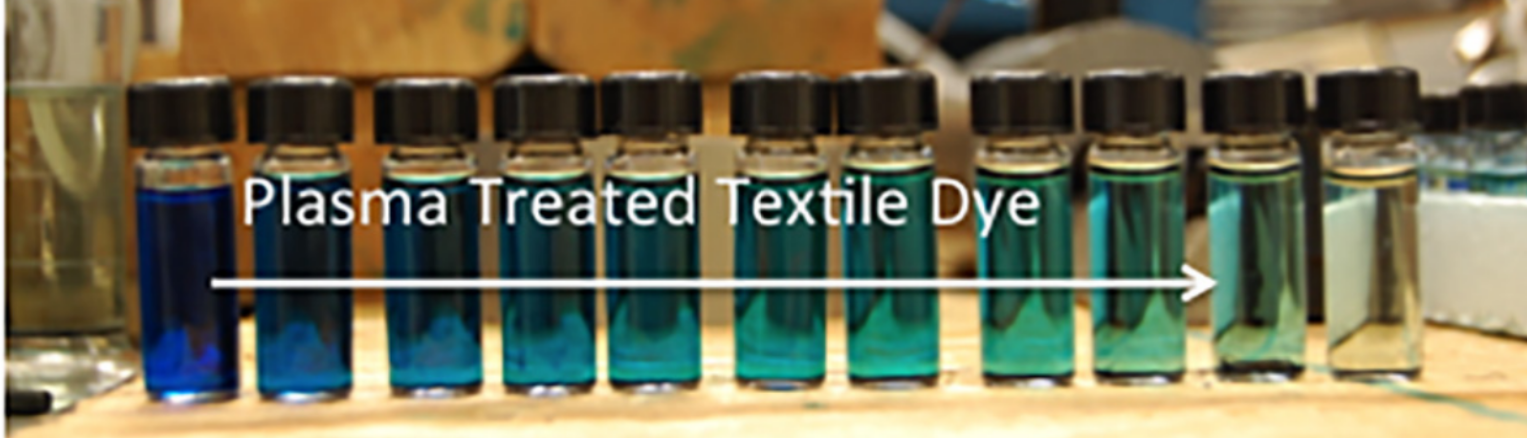 water
J. E. Foster, Phys. Plasmas 24, 055501 (2017)
Plasmas have been used to create O3 for water treatment since the 1800s.
Direct treatment of water with plasma is an emerging application.
Targeting removal of PFAS ‘forever chemicals’.
For must be extremely scalable, rapid, and inexpensive (usually in air).
water
O. Galmiz, et al., J. Phys. D. Appl. Phys. 49, 65201 (2016).
A. M. Lietz, Introduction to Low Temperature Plasmas
32
Semiconductor Processing
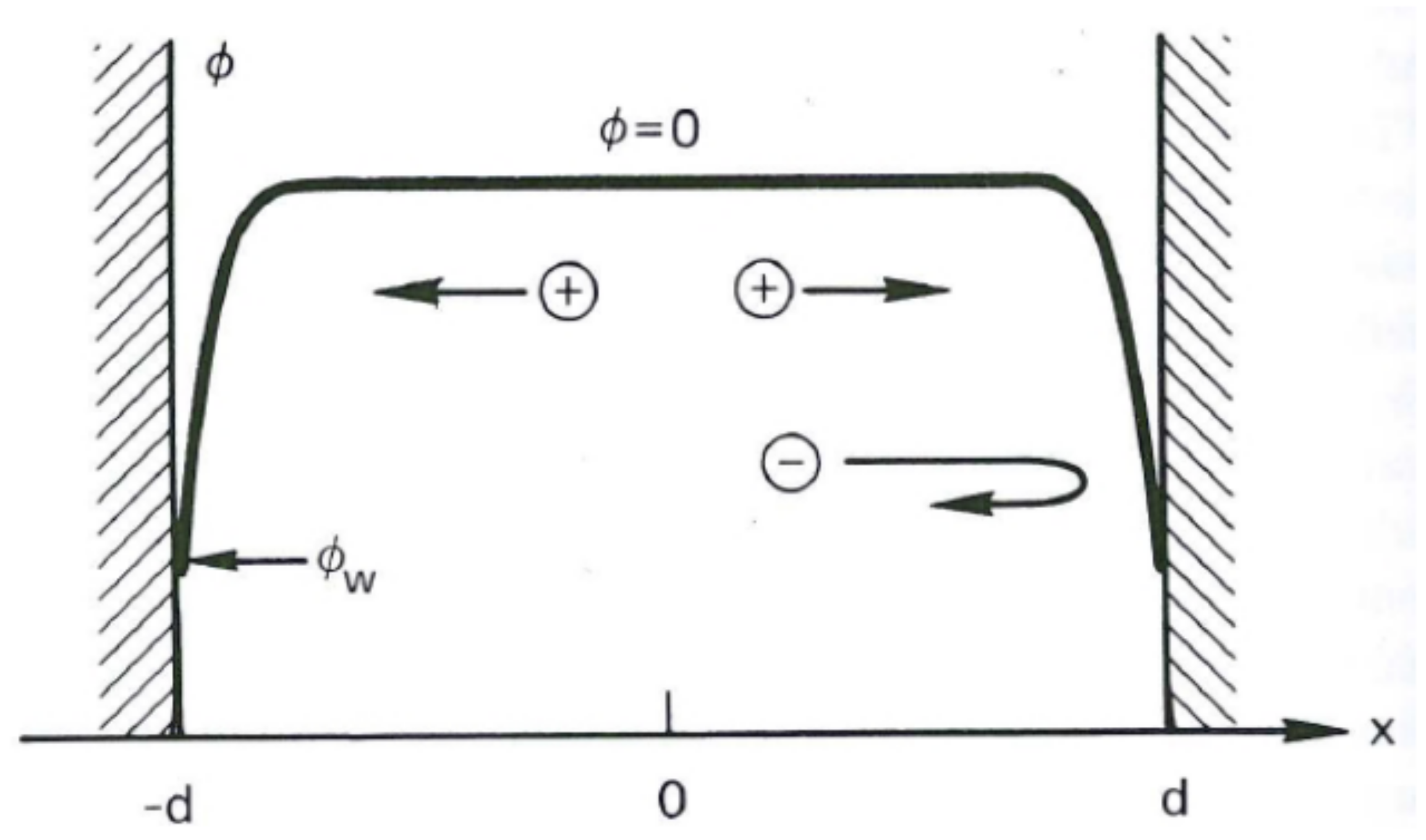 When a plasma contacts a surface, a sheath develops:
Electrons diffuse faster than ions.
Plasma potential becomes positive.
E-field develops which retains e-, accelerates ions.
This results in ions reaching the surface with significant energy (a few eV to keV).
Anisotropy occurs.
Reactive neutrals (e.g. Cl, F) formed from plasma chemistry work synergistically with ions for rapid etching.
Plasmas are also used to deposit thin films.
Without plasmas, computer chips would be stuck in the late 1980s or early 1990s.
Features are approaching atomic scales: atomic layer etching (ALE) and atomic layer deposition (ALD).
A. Galata, Physics and Technology of the SPES Charge Breeder (2005).
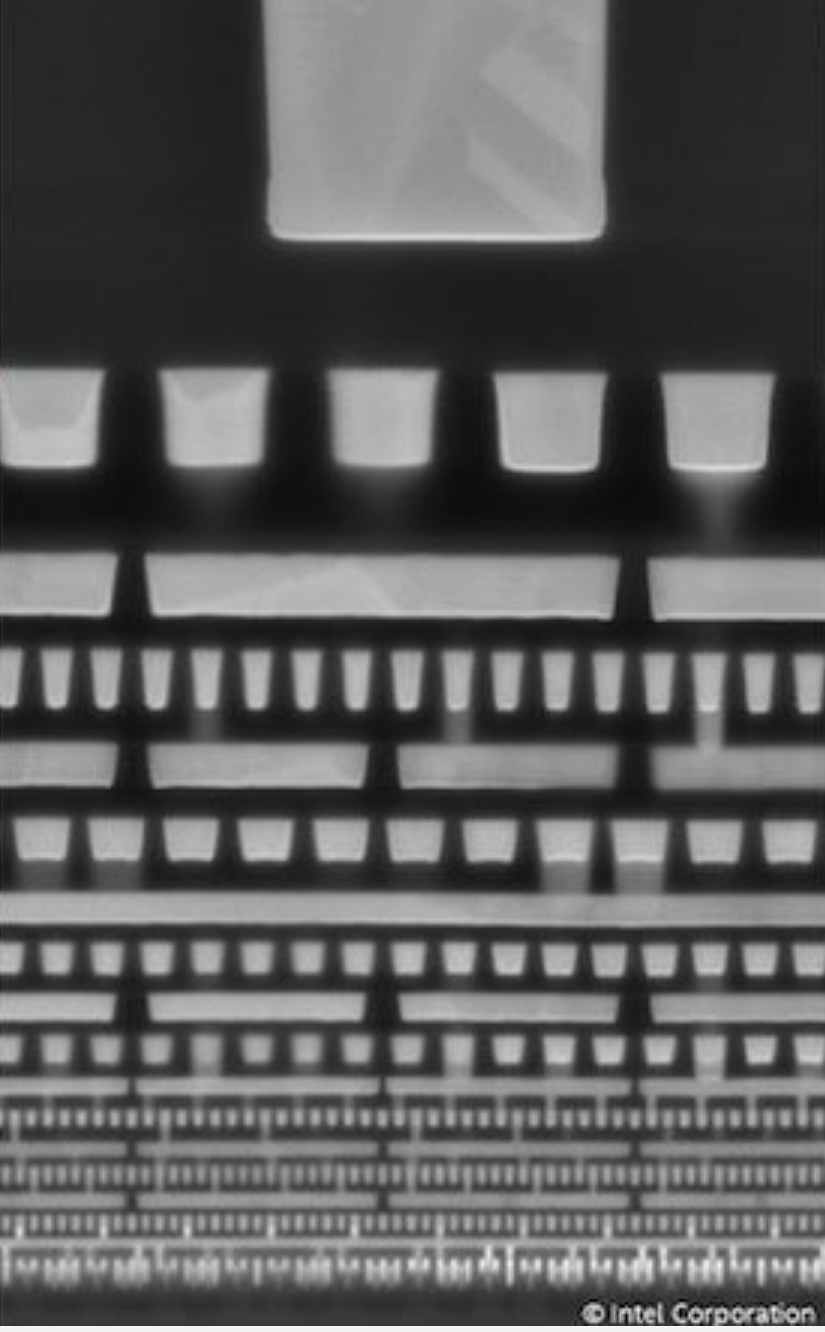 30 nm features
A. M. Lietz, Introduction to Low Temperature Plasmas
33
https://www.anandtech.com/show/17448/intel-4-process-node-in-detail-2x-density-scaling-20-improved-performance
Plasma for the Grand Challenges
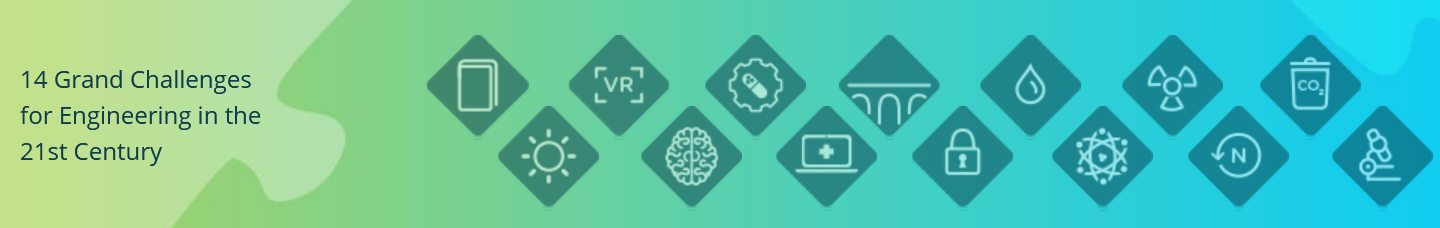 Provide Access to Clean Water
Destruction of PFAS.
Ozone generation.
Engineer Better Medicines
Killing drug-resistant pathogens.
Cancer treatments.
Wound healing.
Nanoparticle production.
Make Solar Energy Economical
Thin film deposition for photovoltaics.
Nanostructures.
Use solar power to produce chemical fuels.
Provide Energy From Fusion
Temperatures of 105 eV.
Low temperature plasmas occur near the walls in magnetic confinement fusion.
National Academy of Engineering
http://www.engineeringchallenges.org/challenges.aspx
A. M. Lietz, Introduction to Low Temperature Plasmas
34
Plasma for the Grand Challenges
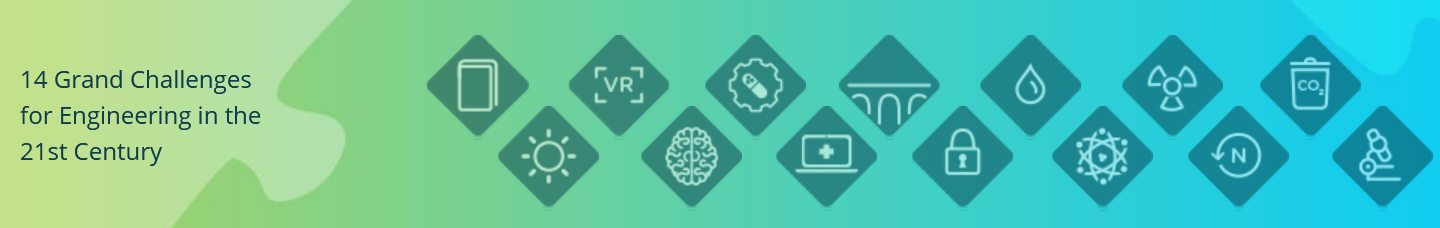 Manage the Nitrogen Cycle
Plasma nitrogen fixation to produce ammonia. 
Direct production of nitrate.
Develop Carbon Sequestration Methods
Plasma dissociation of CO2 into CO.
Conversion of CO2 into useful chemicals.
Engineer the Tools of Scientific Discovery
Mass spectrometers.
Plasma thrusters for space exploration.
Quantum computing.
Chips Impact EVERY Challenge
Advance Personalized Learning
Enhance Virtual Reality
Reverse Engineer the Brain
Advance Health Informatics
Restore and Improve Urban Infrastructure
Secure Cyberspace 
Prevent Nuclear Terror
A. M. Lietz, Introduction to Low Temperature Plasmas
COMPUTATIONAL MODELING
36
What can we really learn from modeling?
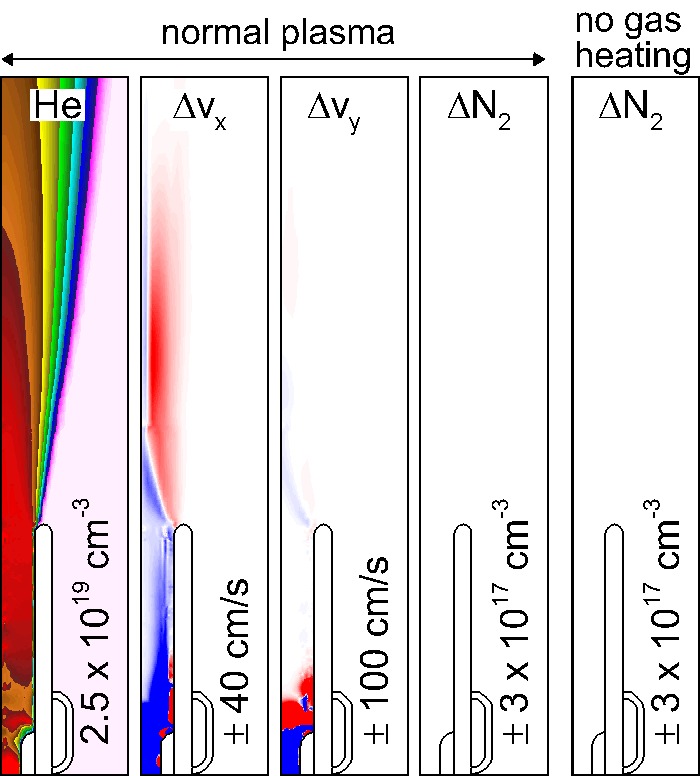 Helium atmospheric pressure plasma jet.
Cylindrical symmetry.
He flows into air. 
Localized heating at the cathode expand launching an acoustic wave.
Perturbs shear flow.
We can turn off gas heating!
Without changing dissociation, buoyancy, ion wind.
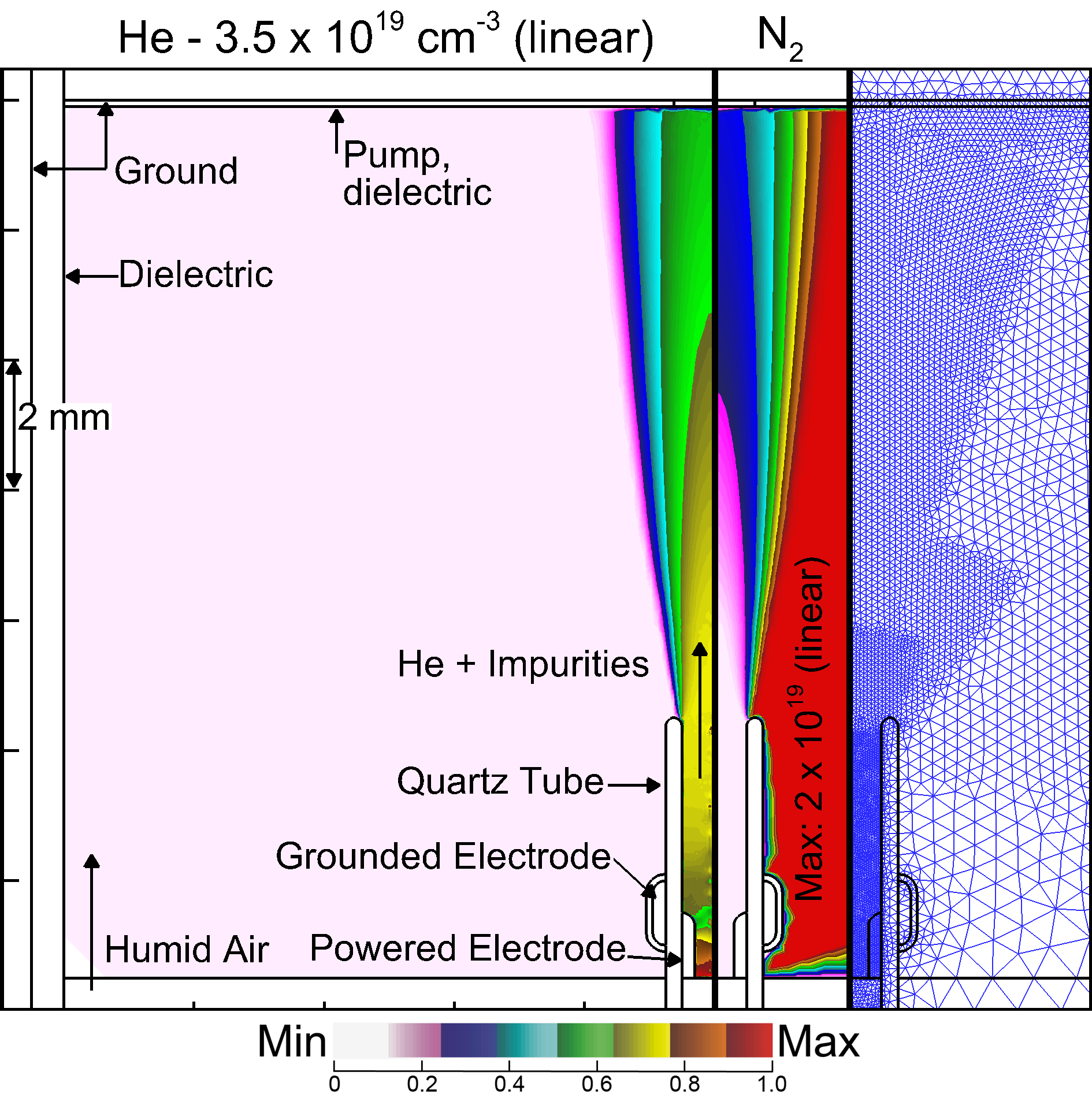 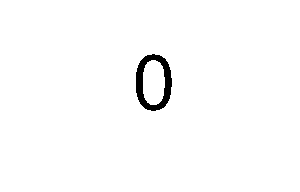 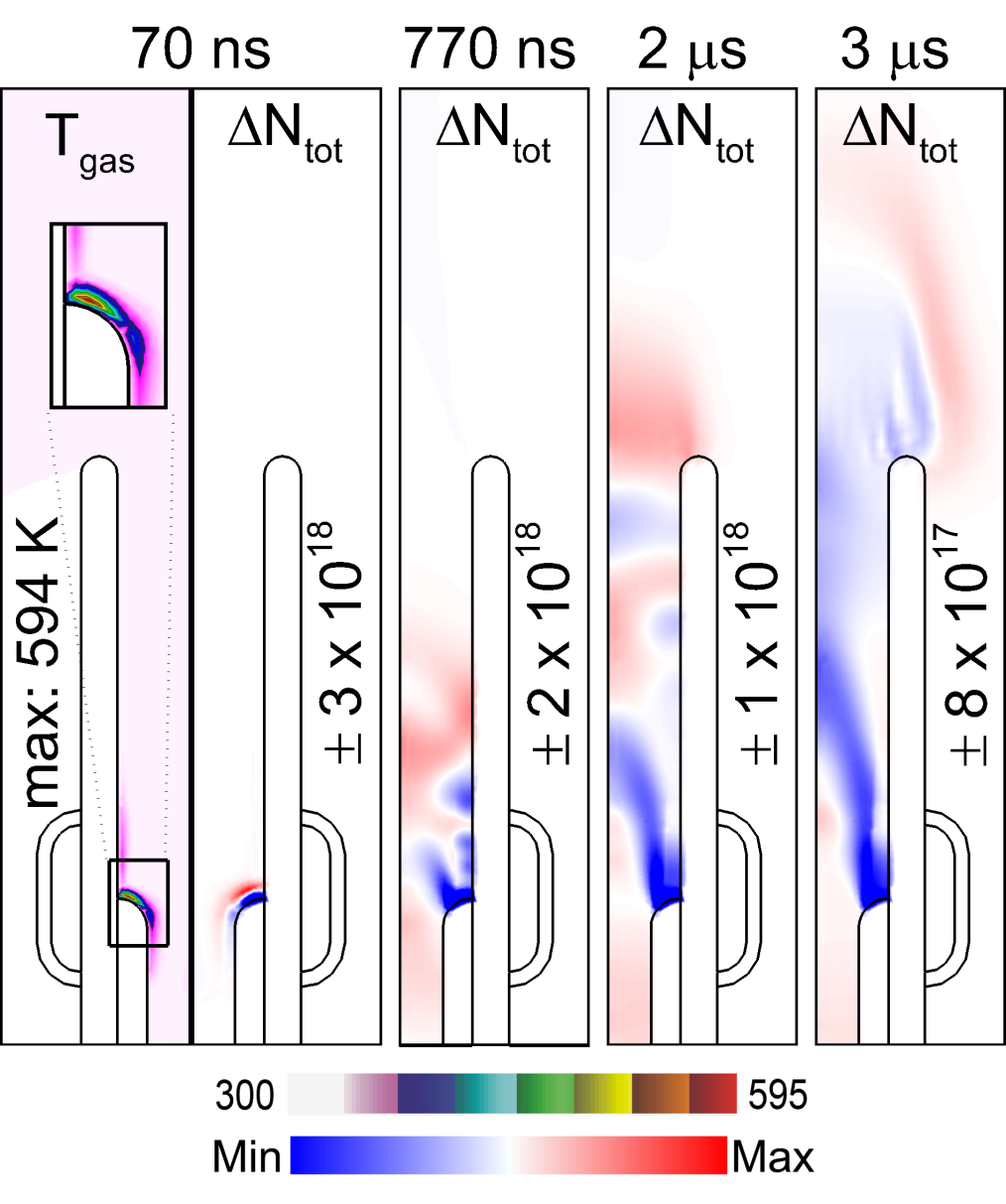 Animation Slide
A. M. Lietz, Introduction to Low Temperature Plasmas
37
What can we really learn from modeling?
He atmospheric pressure plasma jet
Surrounding gas flow (shield gas) observed to influence plasma dynamics from optical emission measurements.
But why?
Comparison with a fluid model.
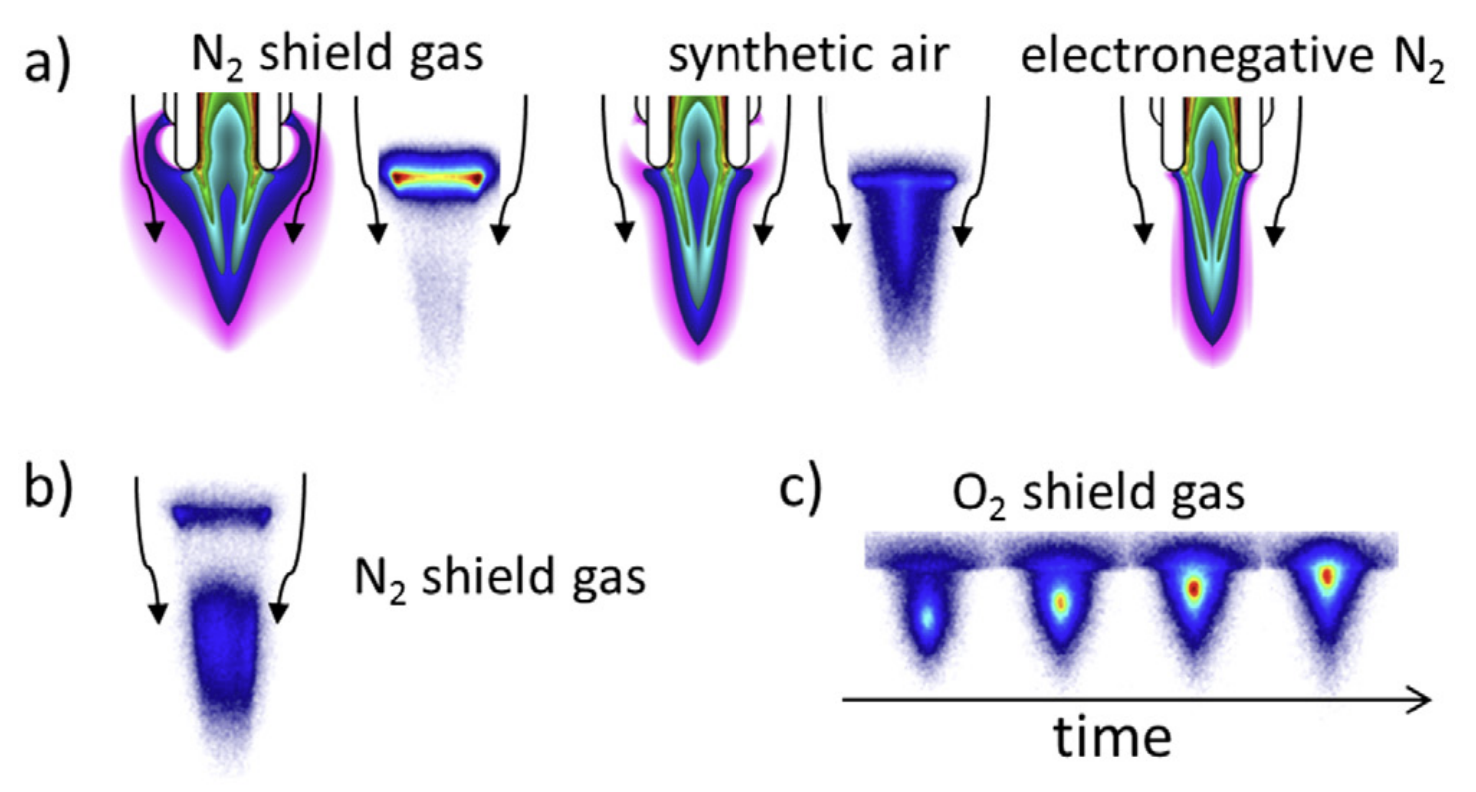 A. Schmidt-Bleker, et al., Plasma Sources Sci. Technol., 24, 035022 (2015).
A. M. Lietz, Introduction to Low Temperature Plasmas
38
[Speaker Notes: What is electronegative N2]
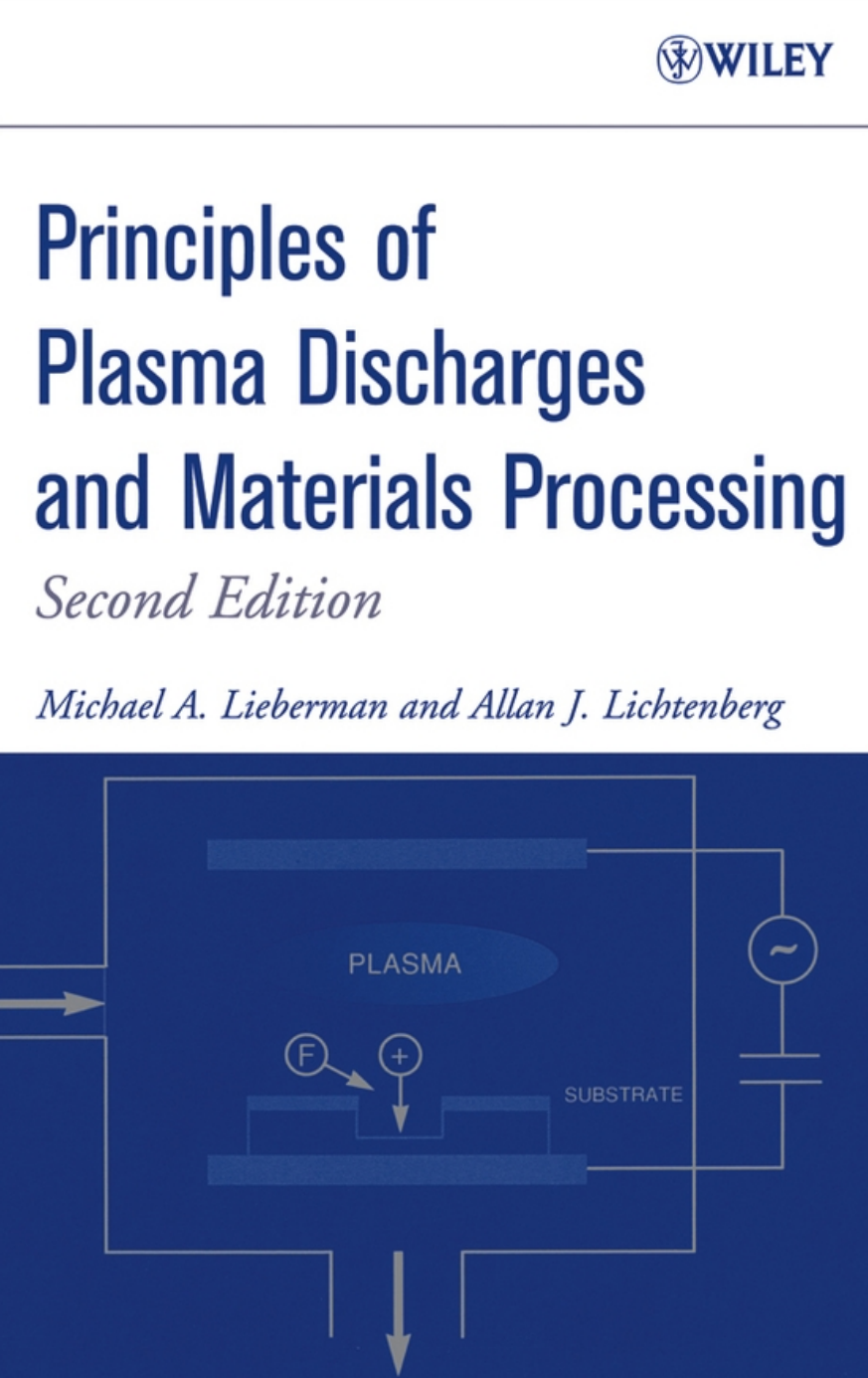 References
“Principles of Plasma Discharges and Materials Processing” M. A. Lieberman and A. J. Lichtenerg
A. M. Lietz, Introduction to Low Temperature Plasmas
39
Quick Review
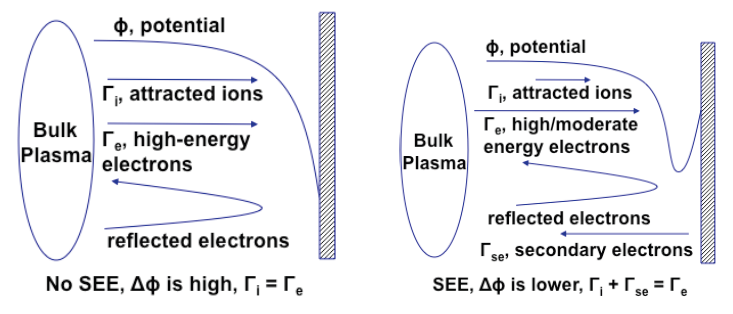 E/N (Reduced Electric field) is the scaling parameter for LTPs.
Acceleration between collisions.
Te >> Ti ~ Tgas
Electrons are lighter, more energy is transferred to electrons than ions.
We must deposit power to achieve this.
Sheaths form at surfaces, trapping electrons in the plasma, accelerating ions toward surfaces.
These fast ions can be used for etching.
“Principles of Plasma Discharges and Materials Processing” M. A. Lieberman and A. J. Lichtenerg
-
-
-
-
-
-
-
-
A. M. Lietz, Introduction to Low Temperature Plasmas
40